Year: 2

Term: 3

Objective: Identify and use possessive pronouns

Author: Stacey Mills
The purpose of this lesson is not for students to provide a definition of a possessive pronoun  or differentiate between possessive adjectives and possessive pronouns. It is to teach the function of these parts of speech and demonstrate how they are used in a sentence. Students need to be able to select the correct one for the particular sentences.
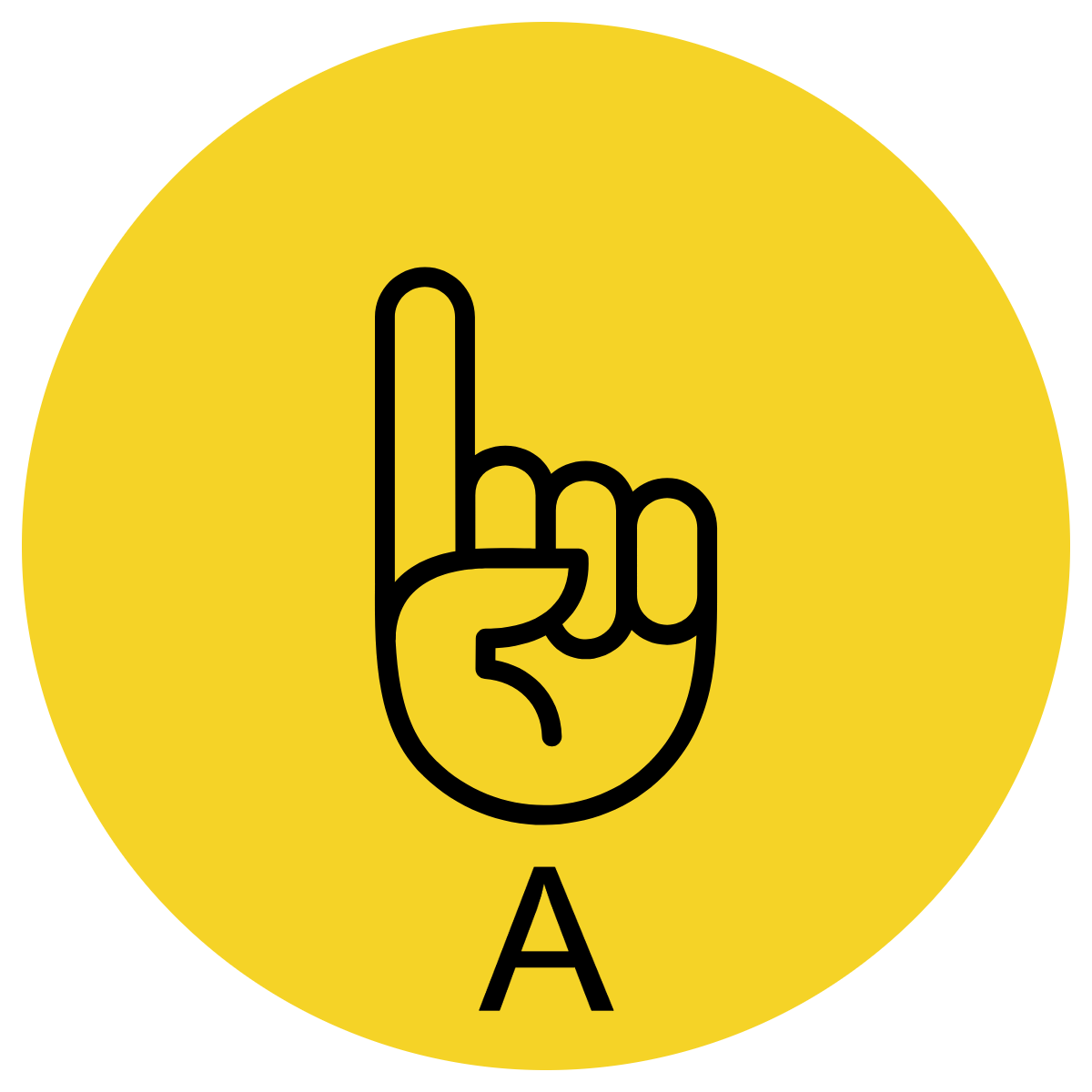 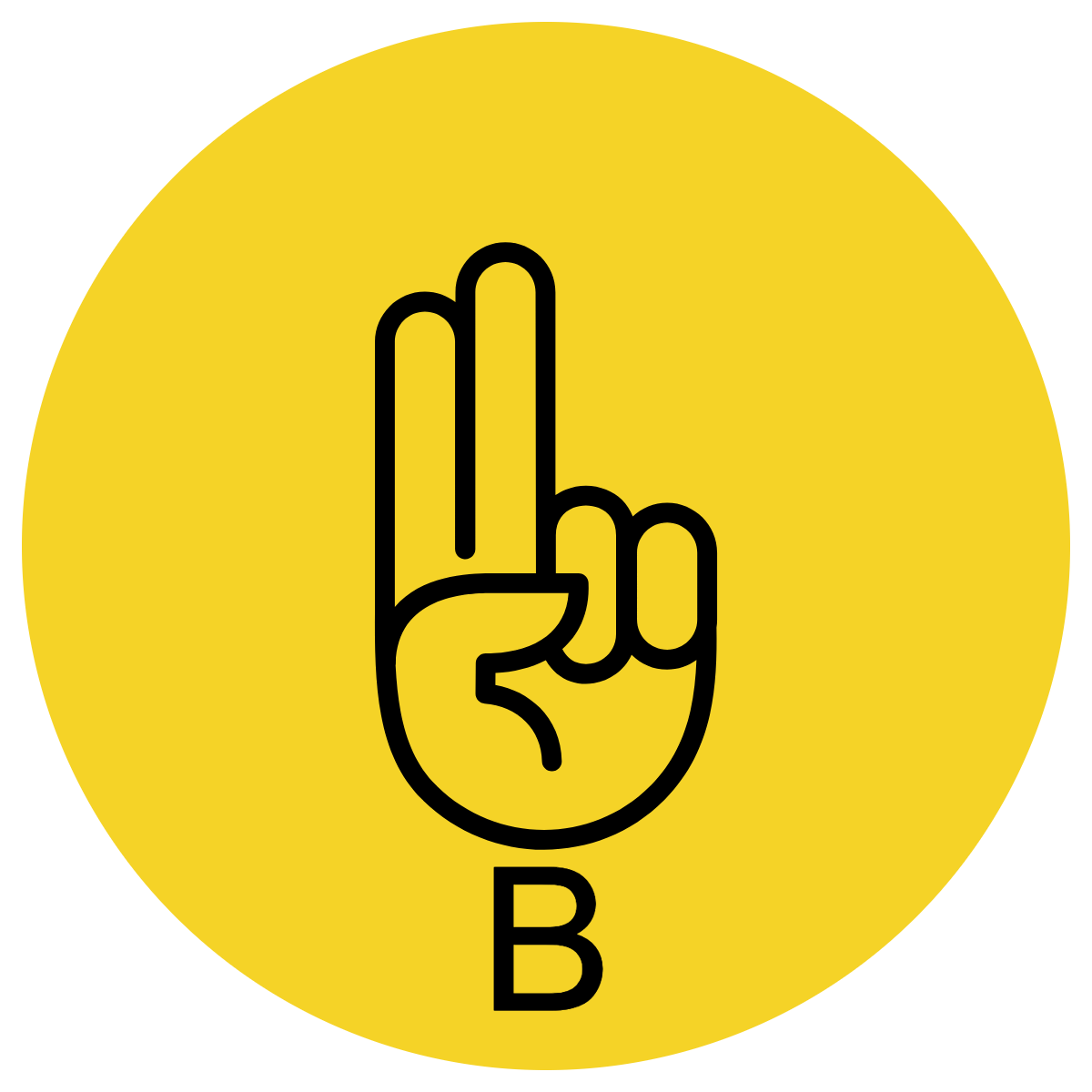 Multiple Choice
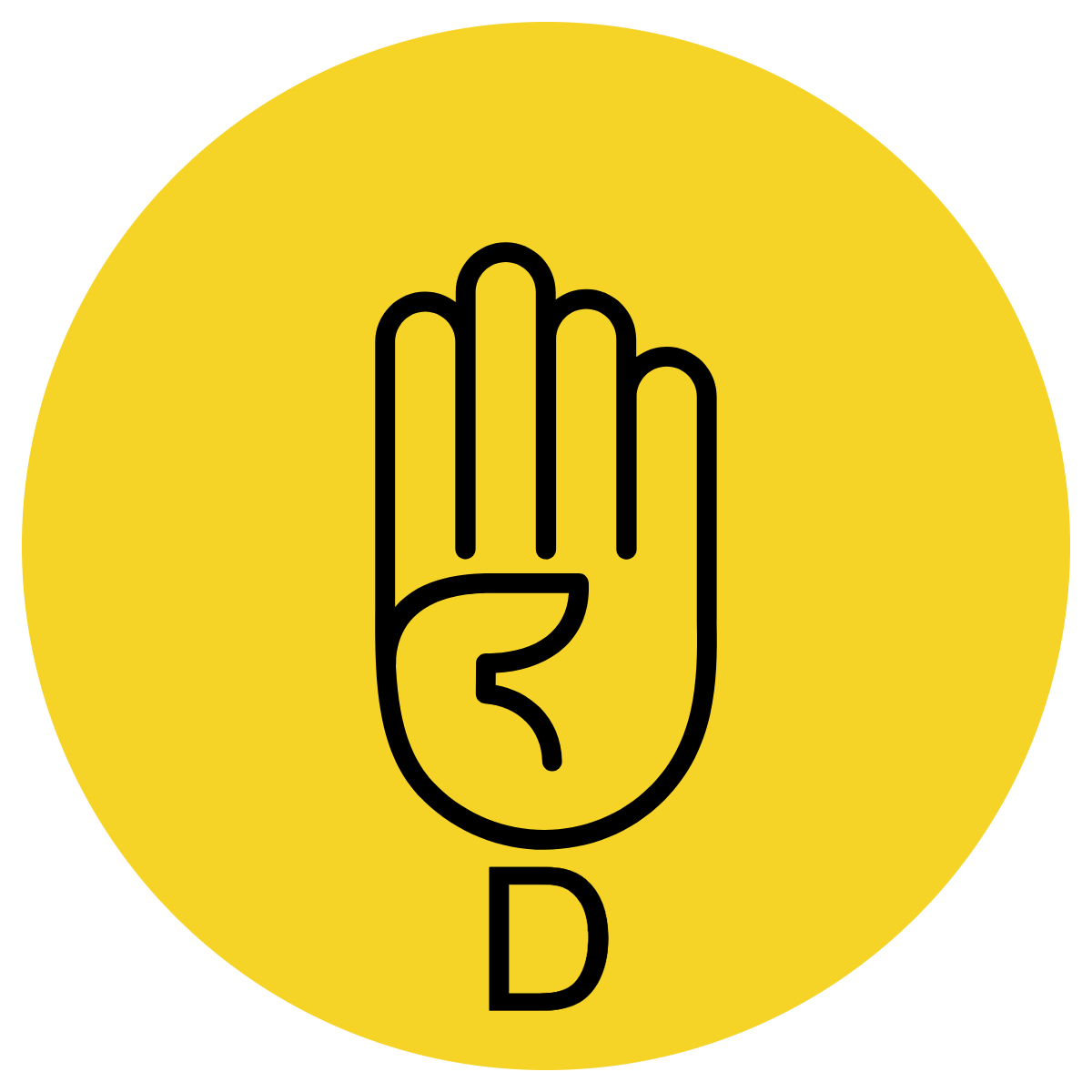 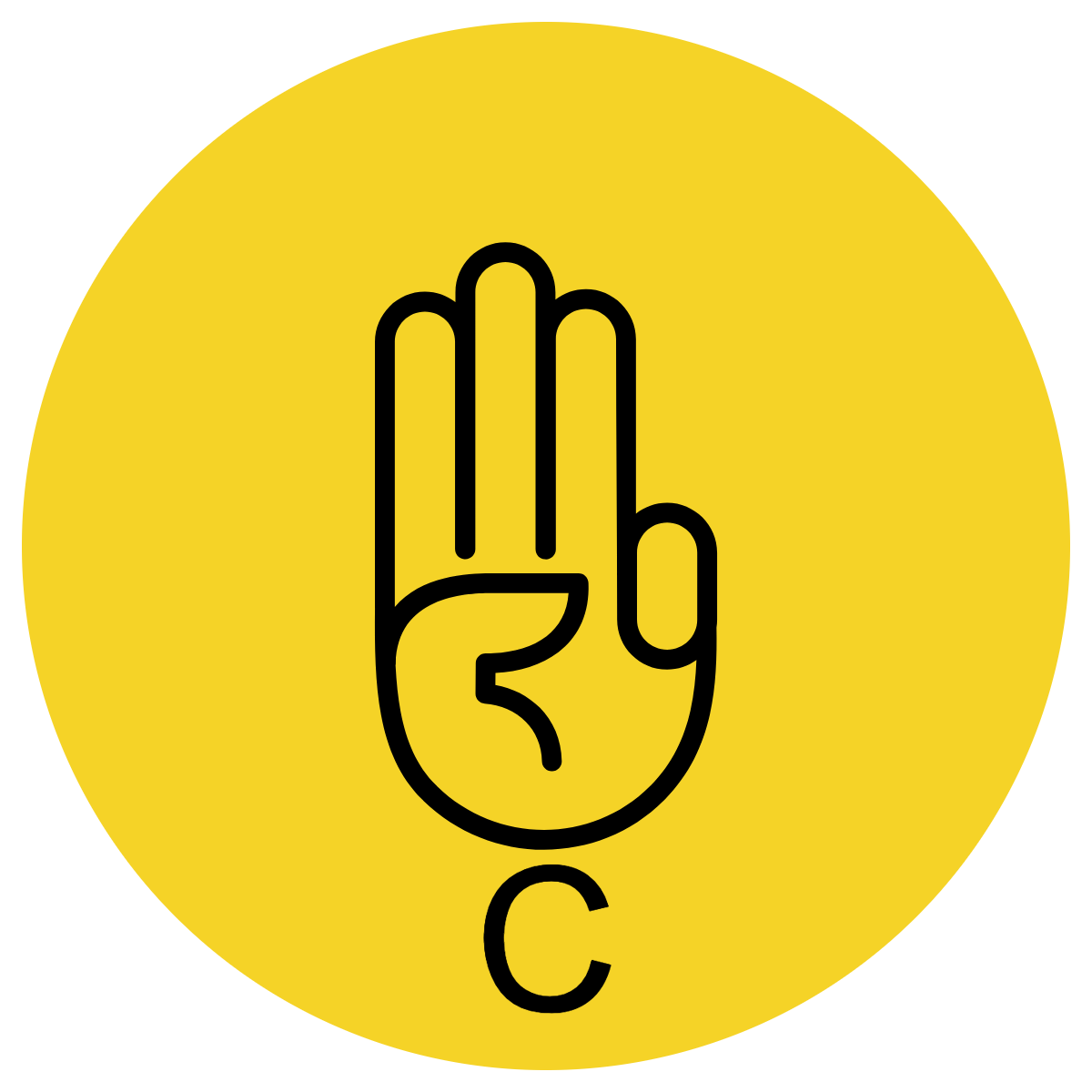 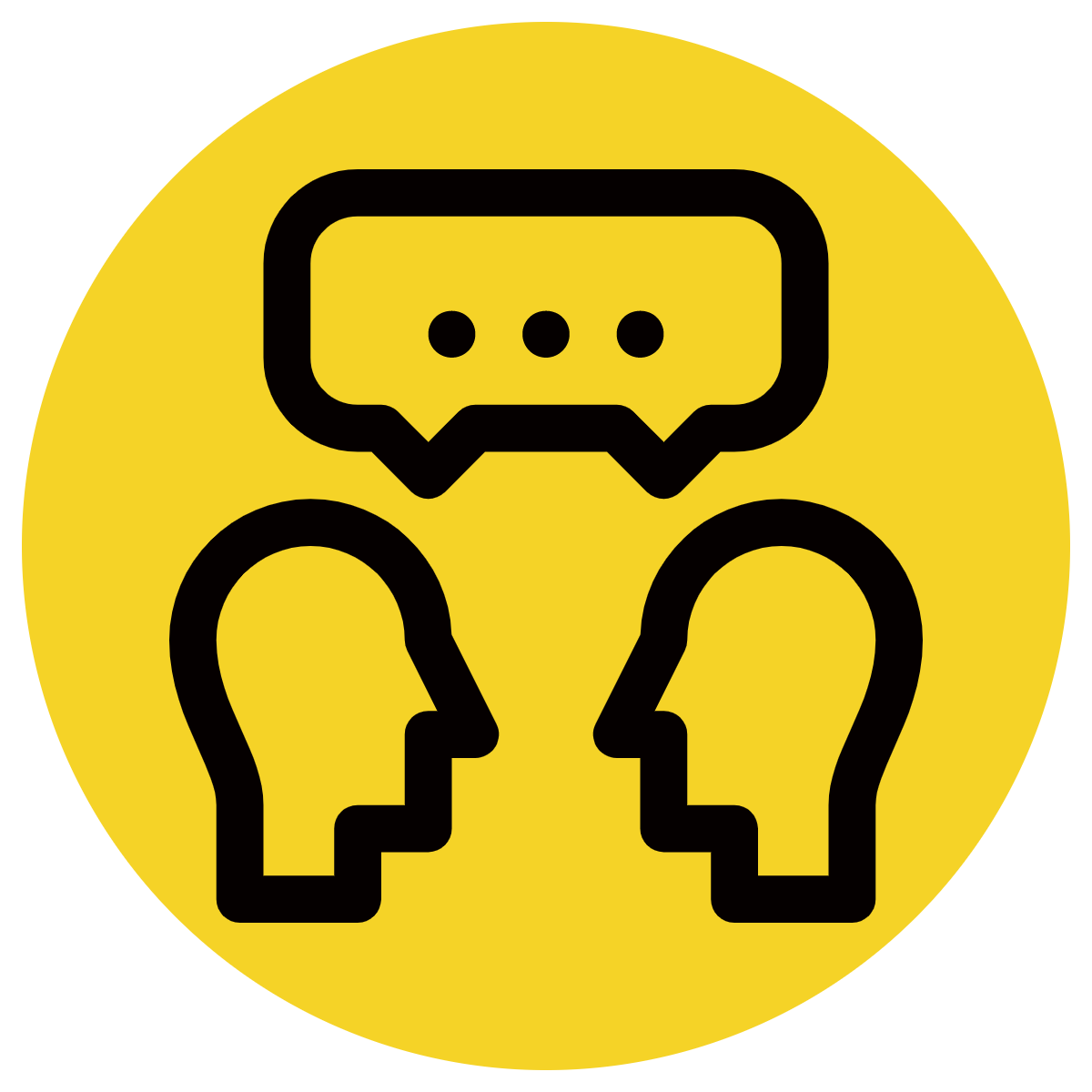 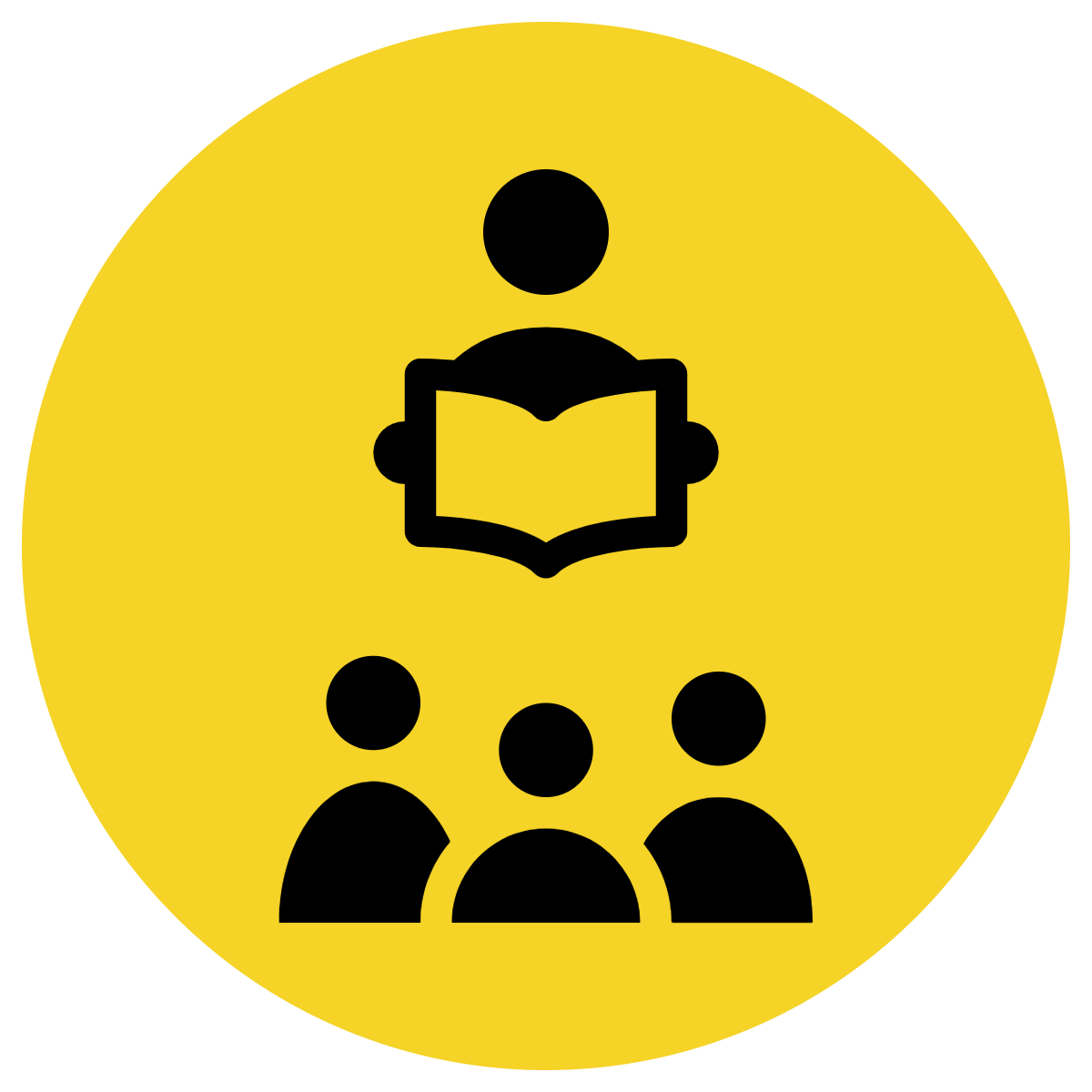 Pair Share
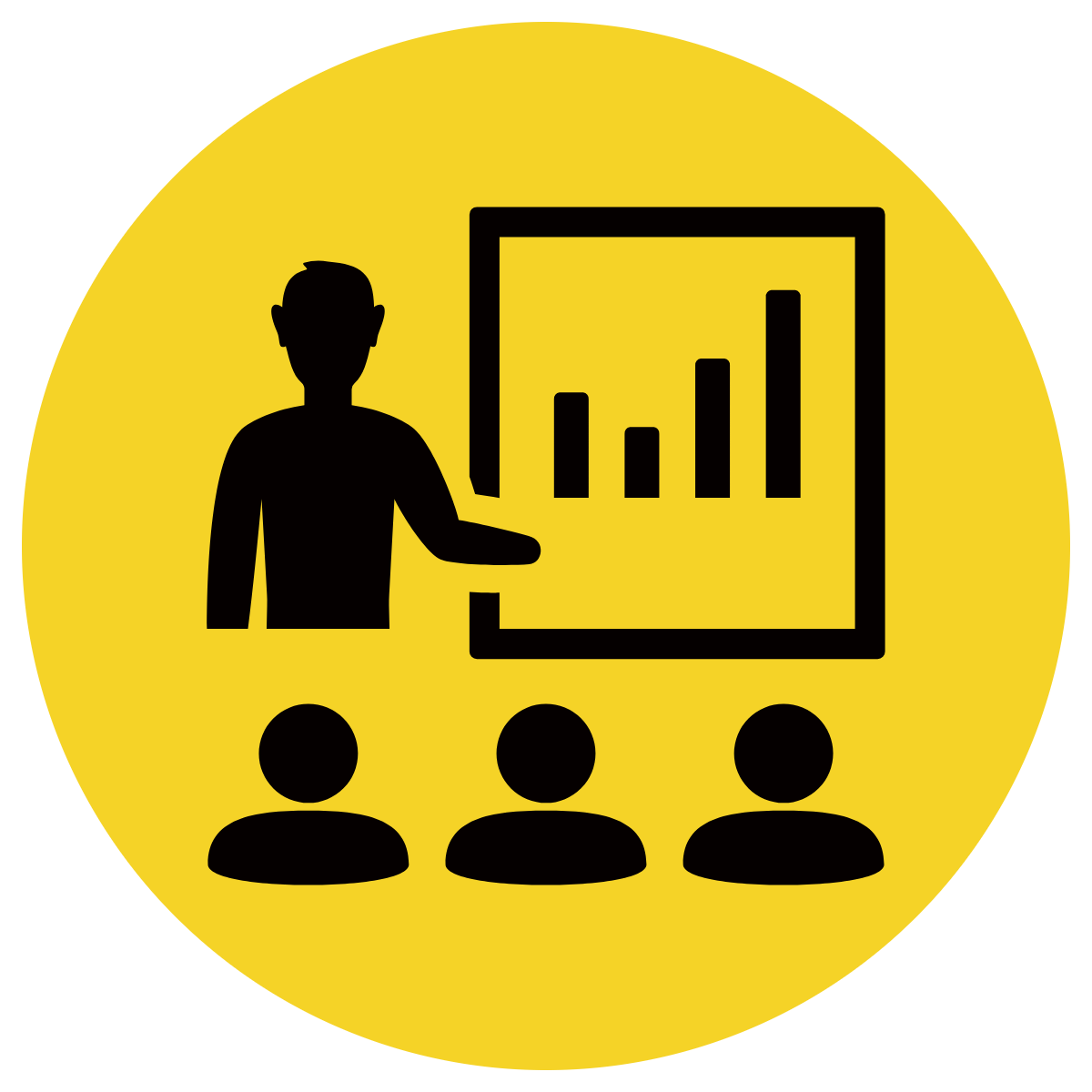 Track with me
Pick a Stick/Answer (non-volunteer)
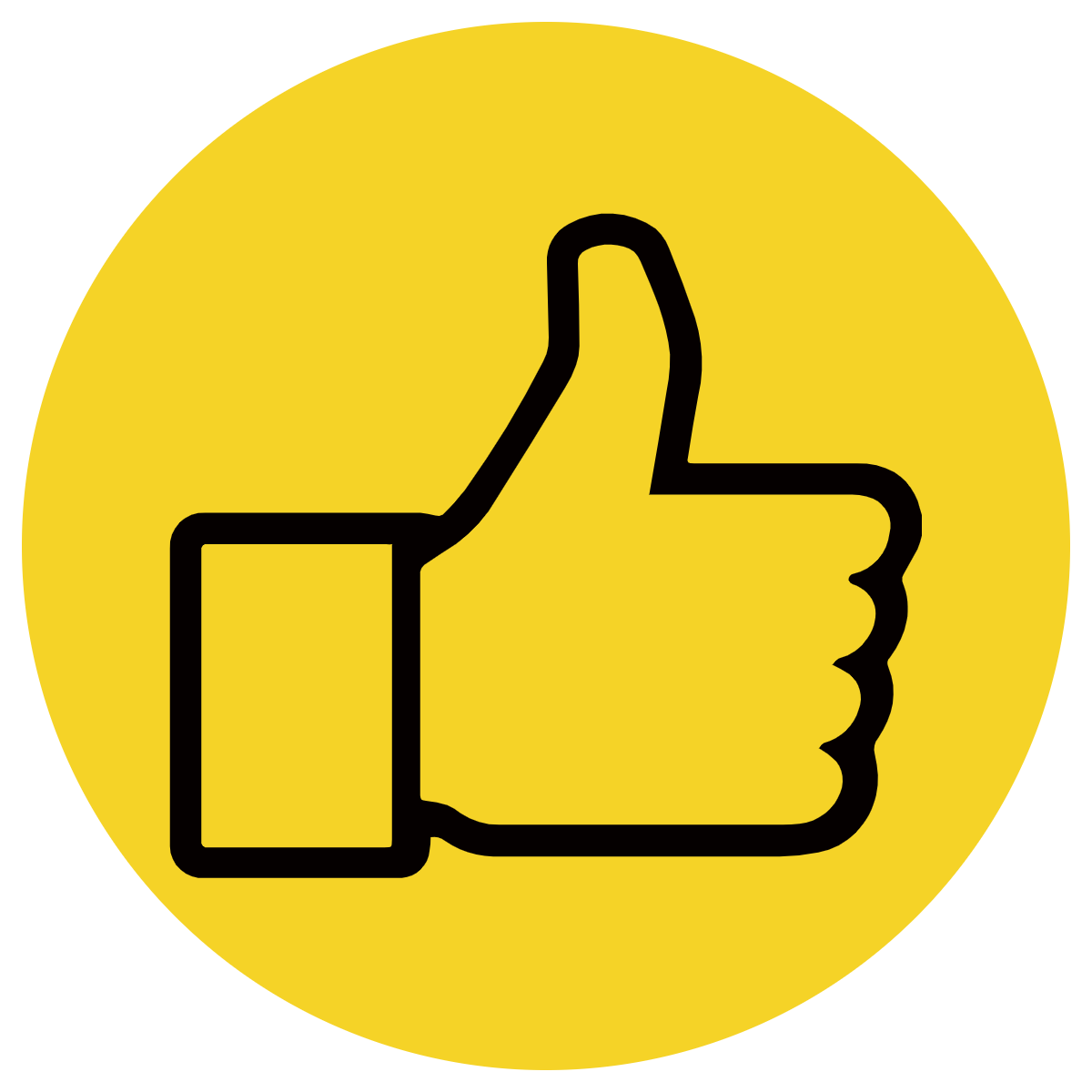 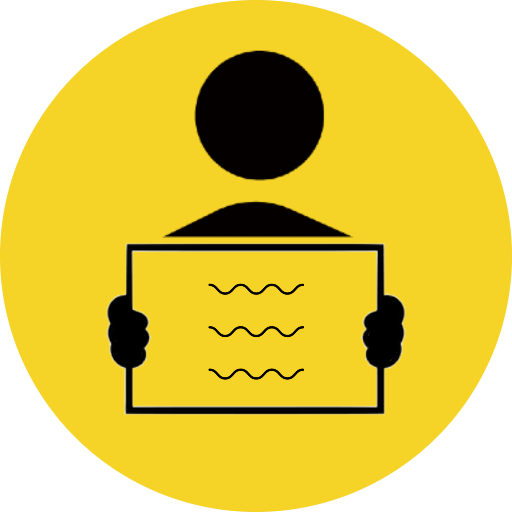 Whiteboards
Vote
Read with me
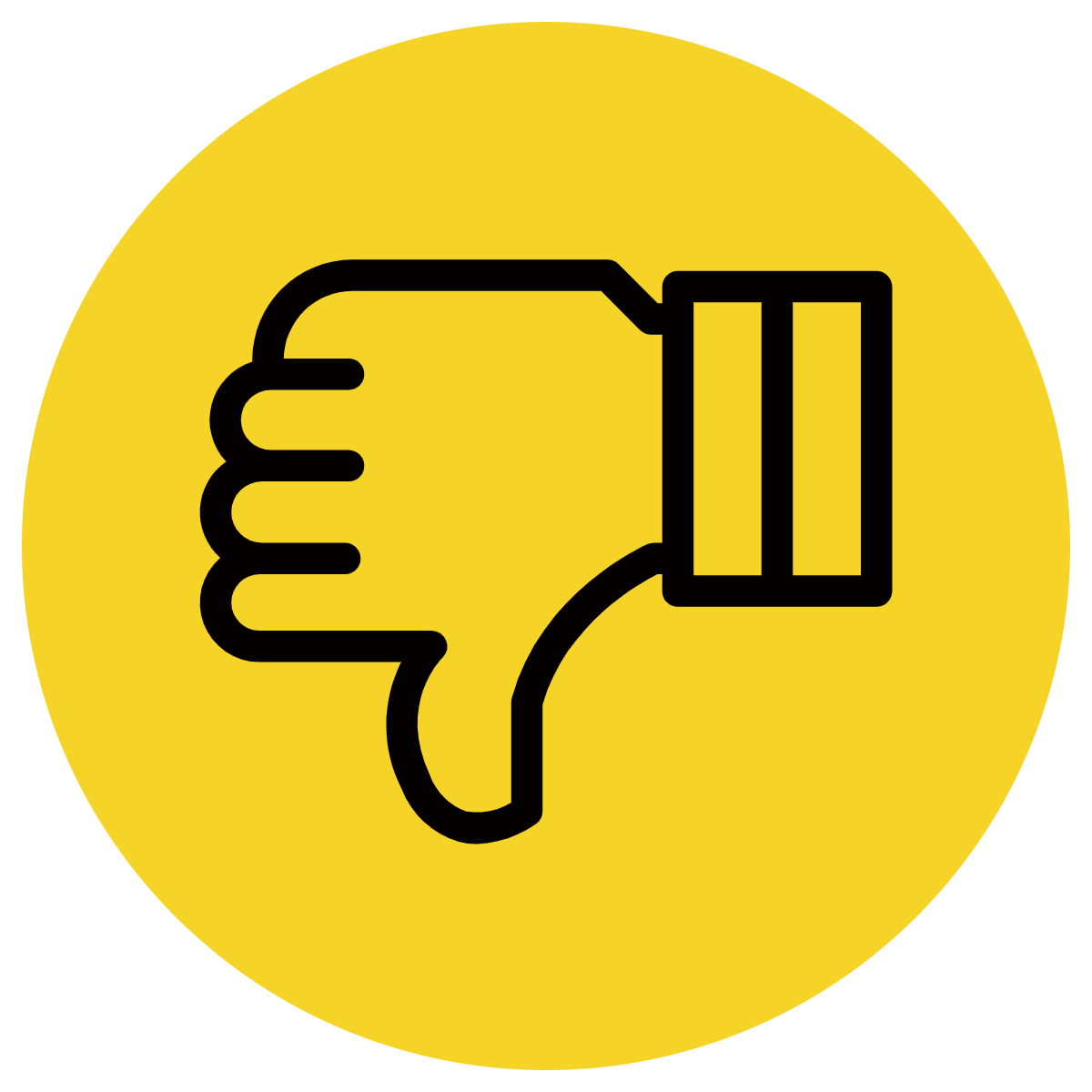 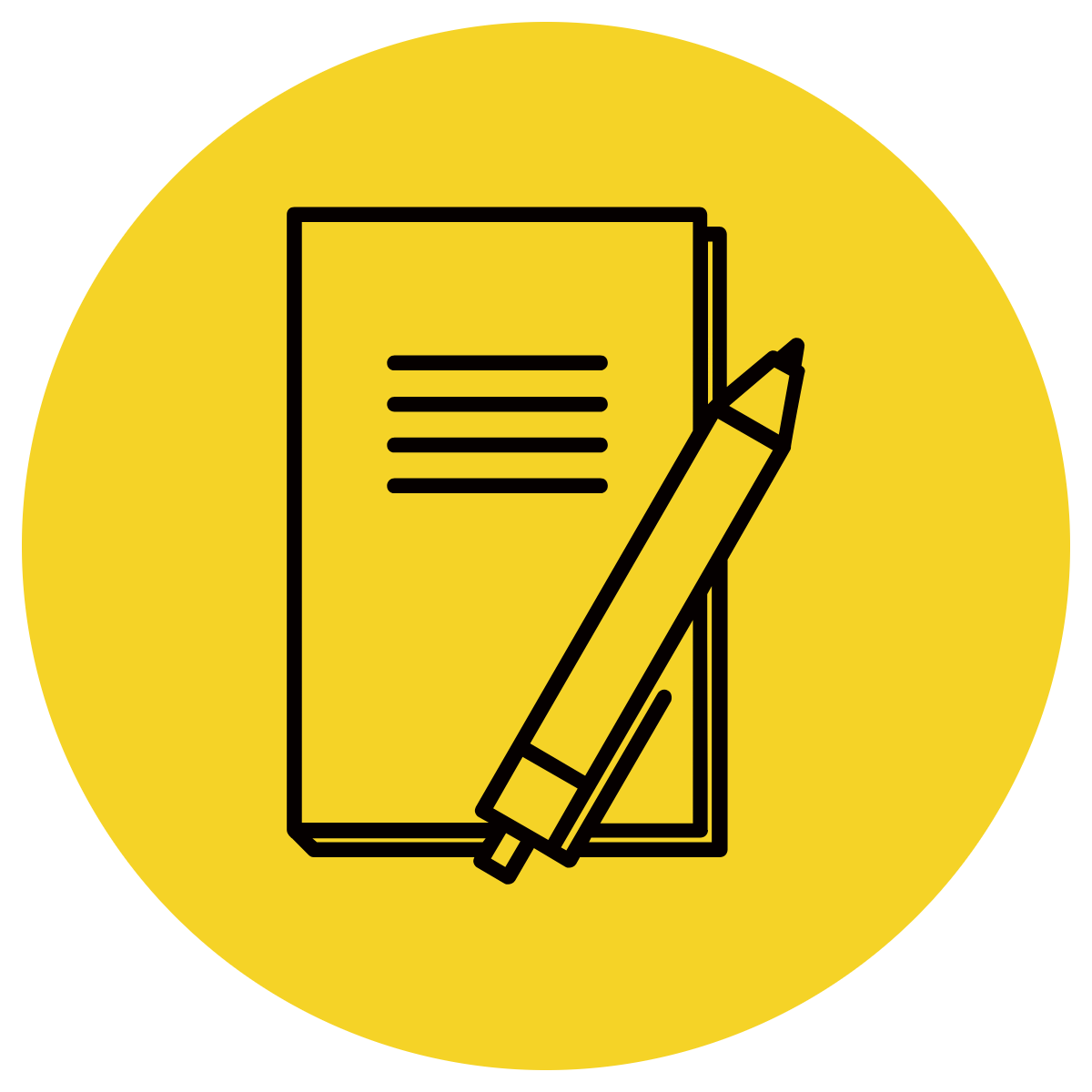 In Your Workbook
Learning Objective
We are learning to identify and use possessive pronouns within a sentence.
Activate Prior Knowledge
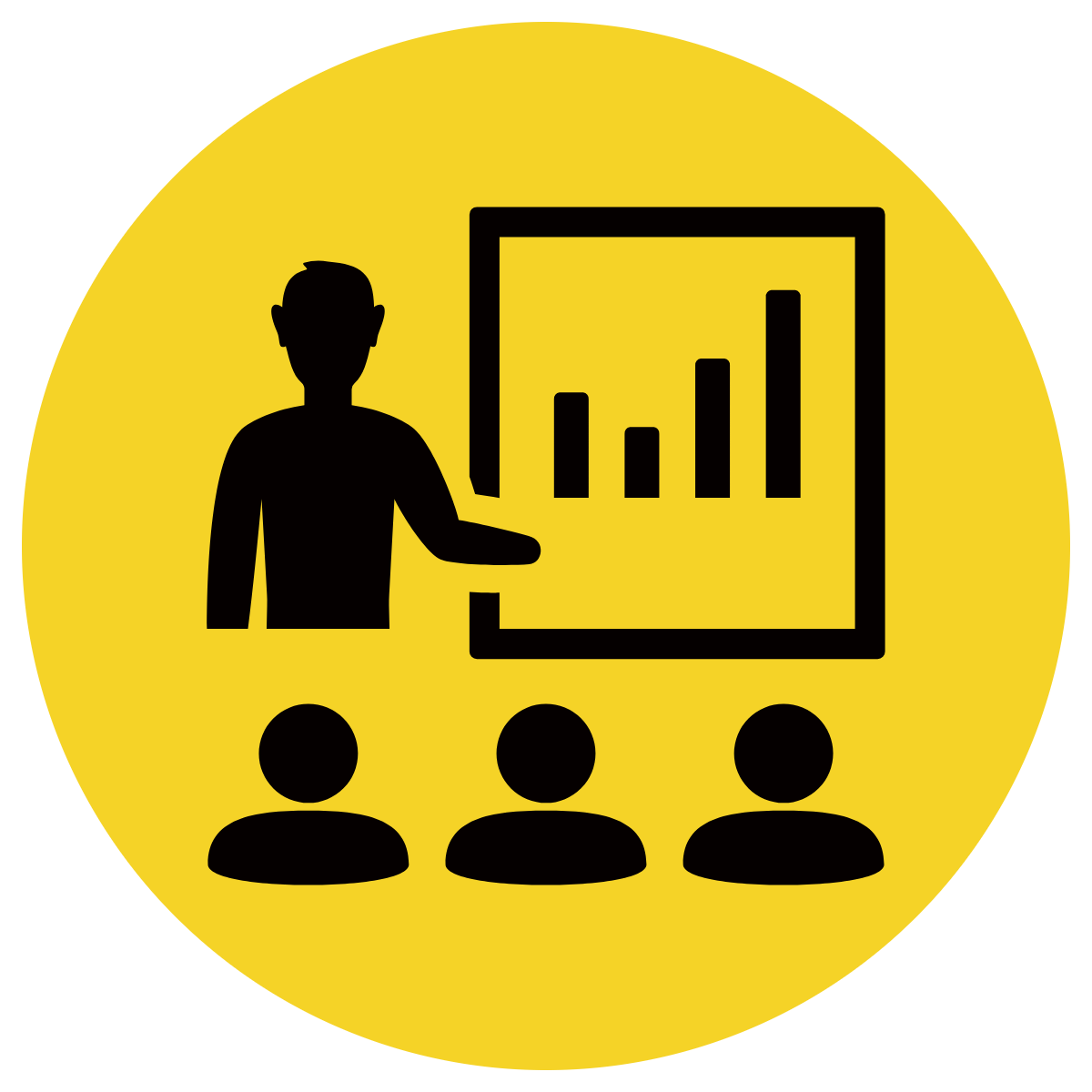 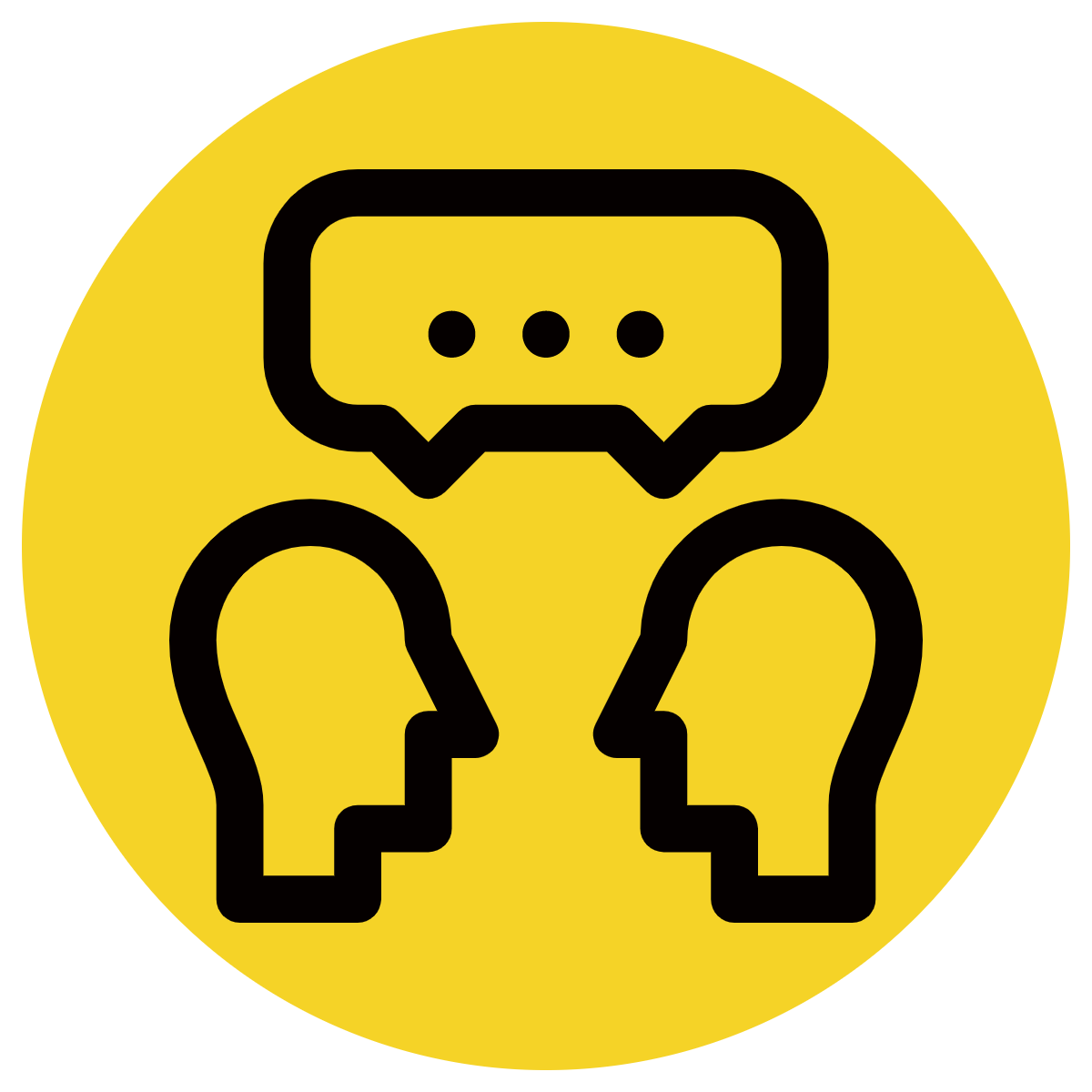 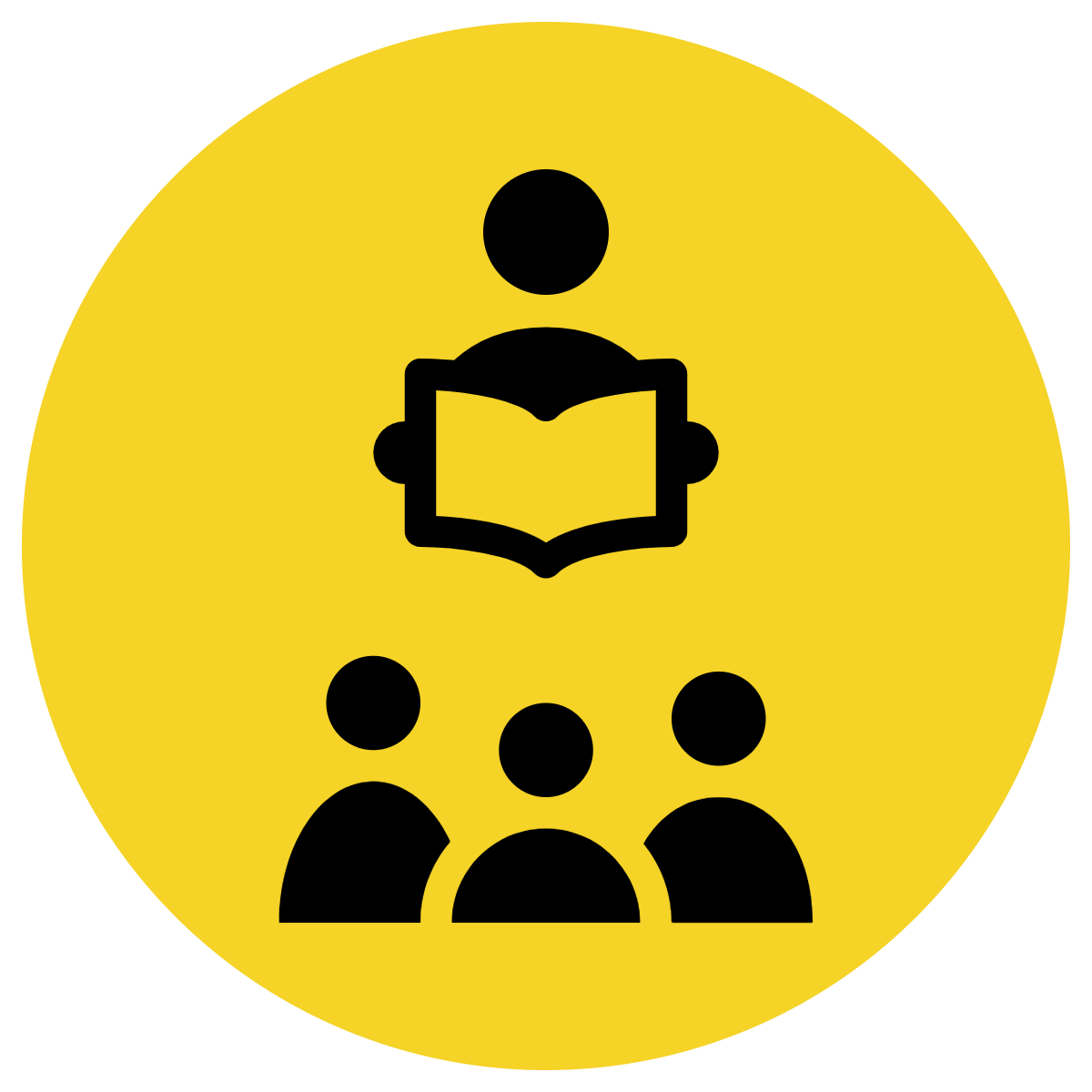 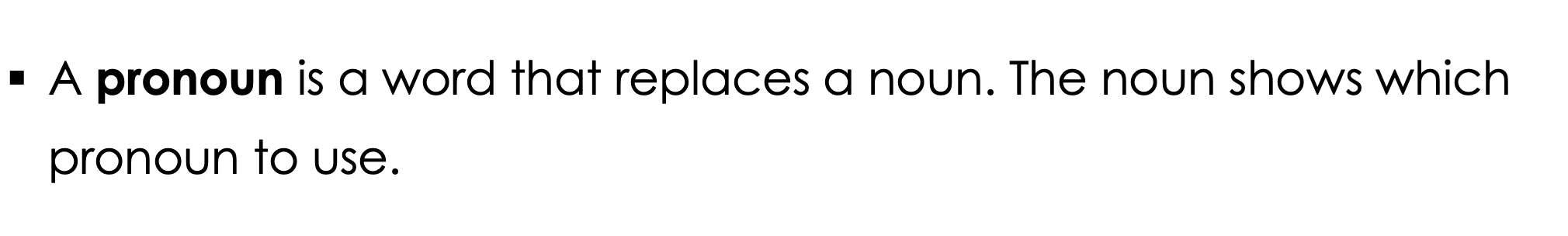 CFU:
What word type does an adjective describe? 
What is the adjective/s in each example?
What word type does a pronoun replace?
Write down the pronoun in each example.
Examples of a pronoun:
Matthew is a quick runner. He won a gold medal.
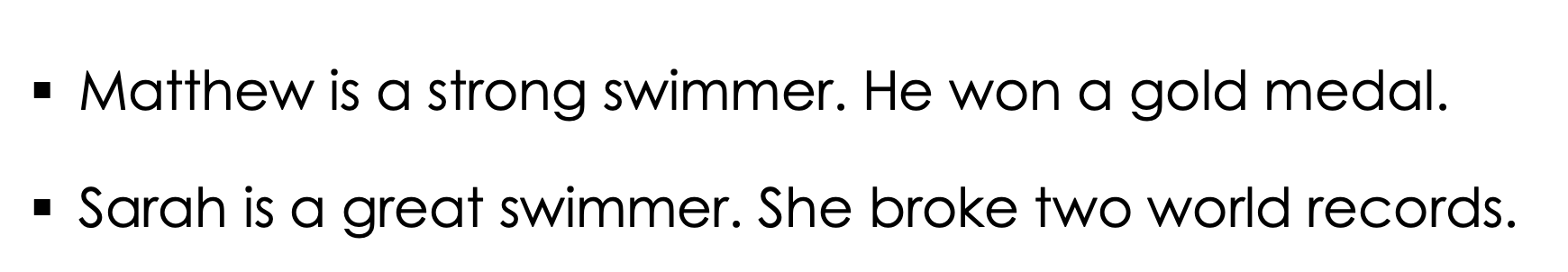 Concept Development
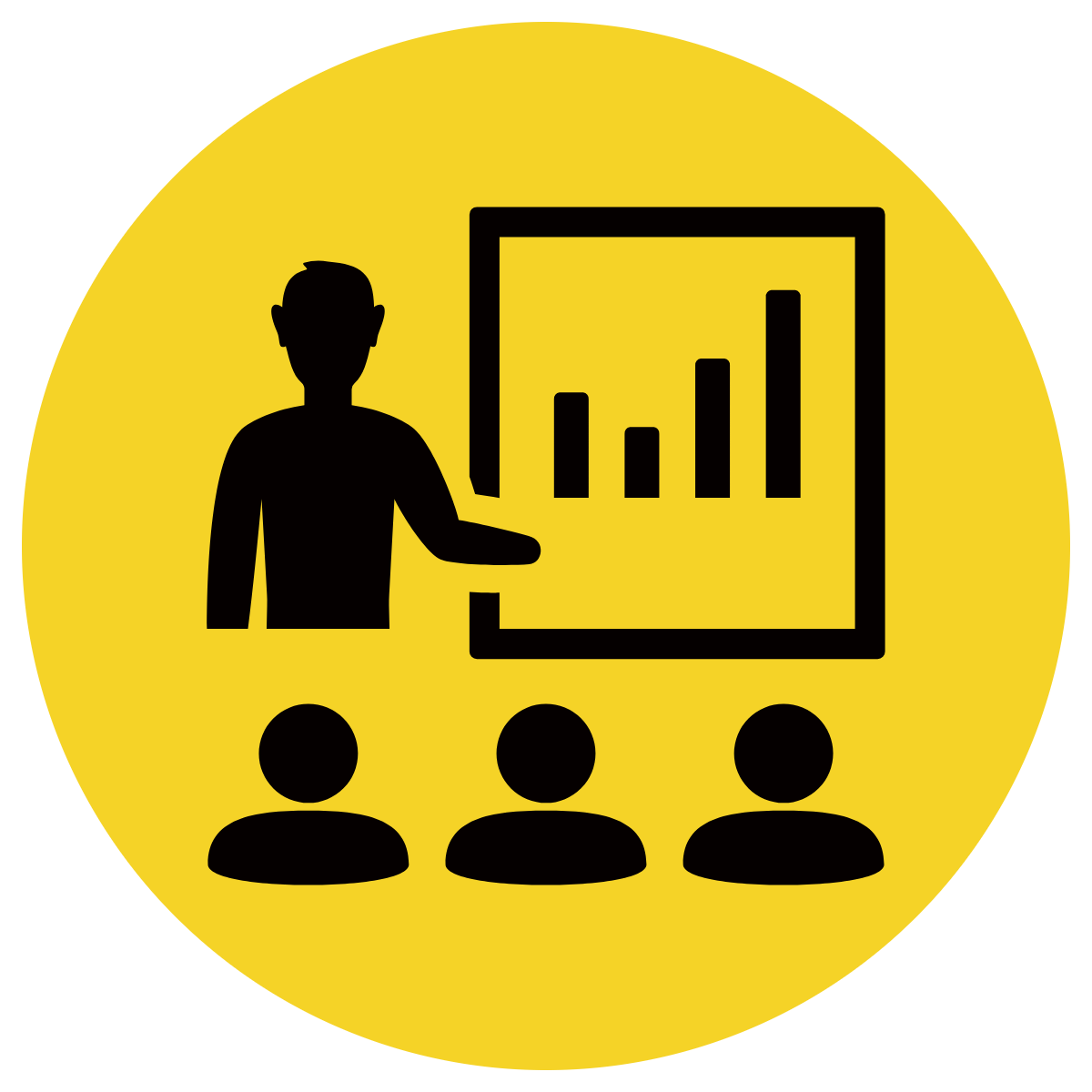 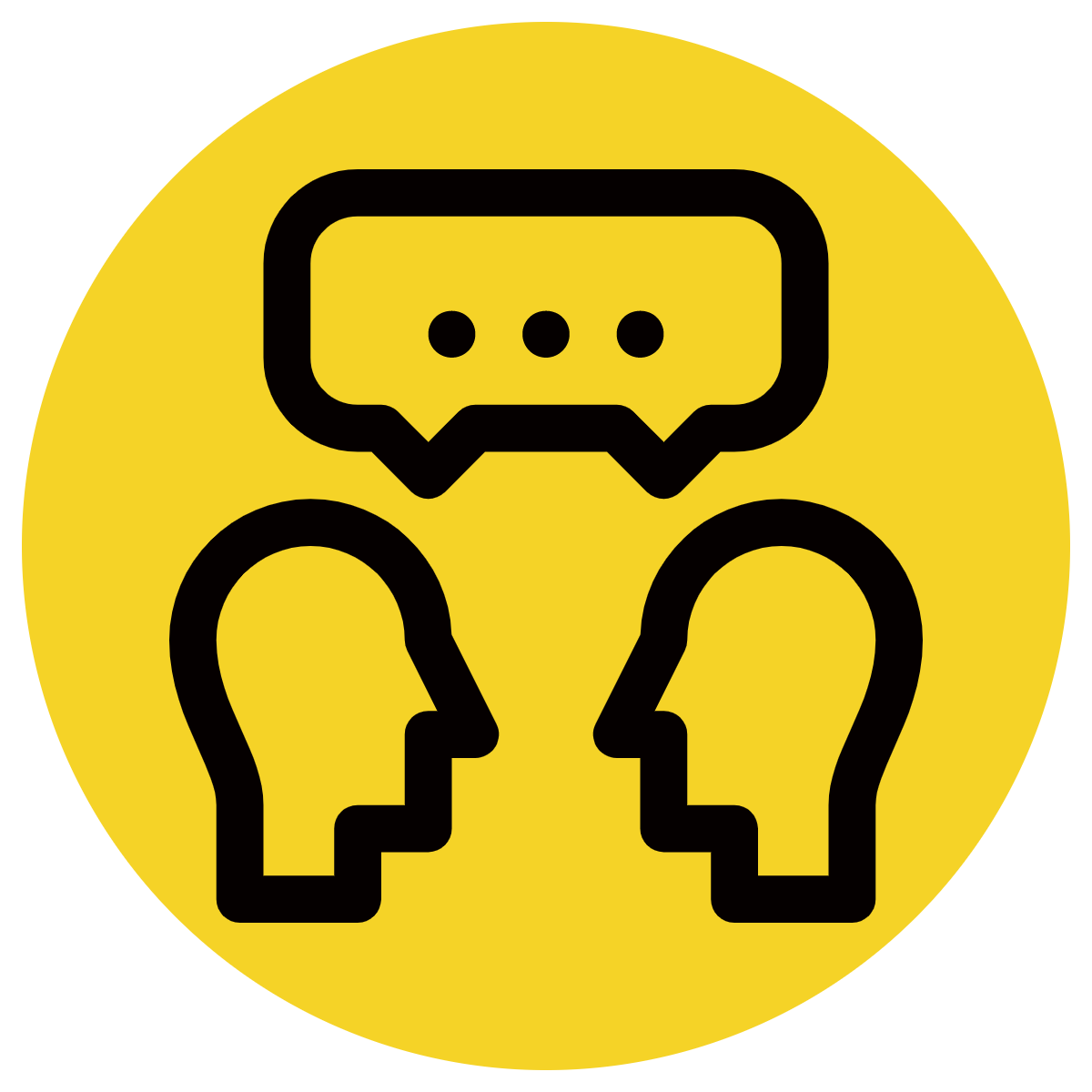 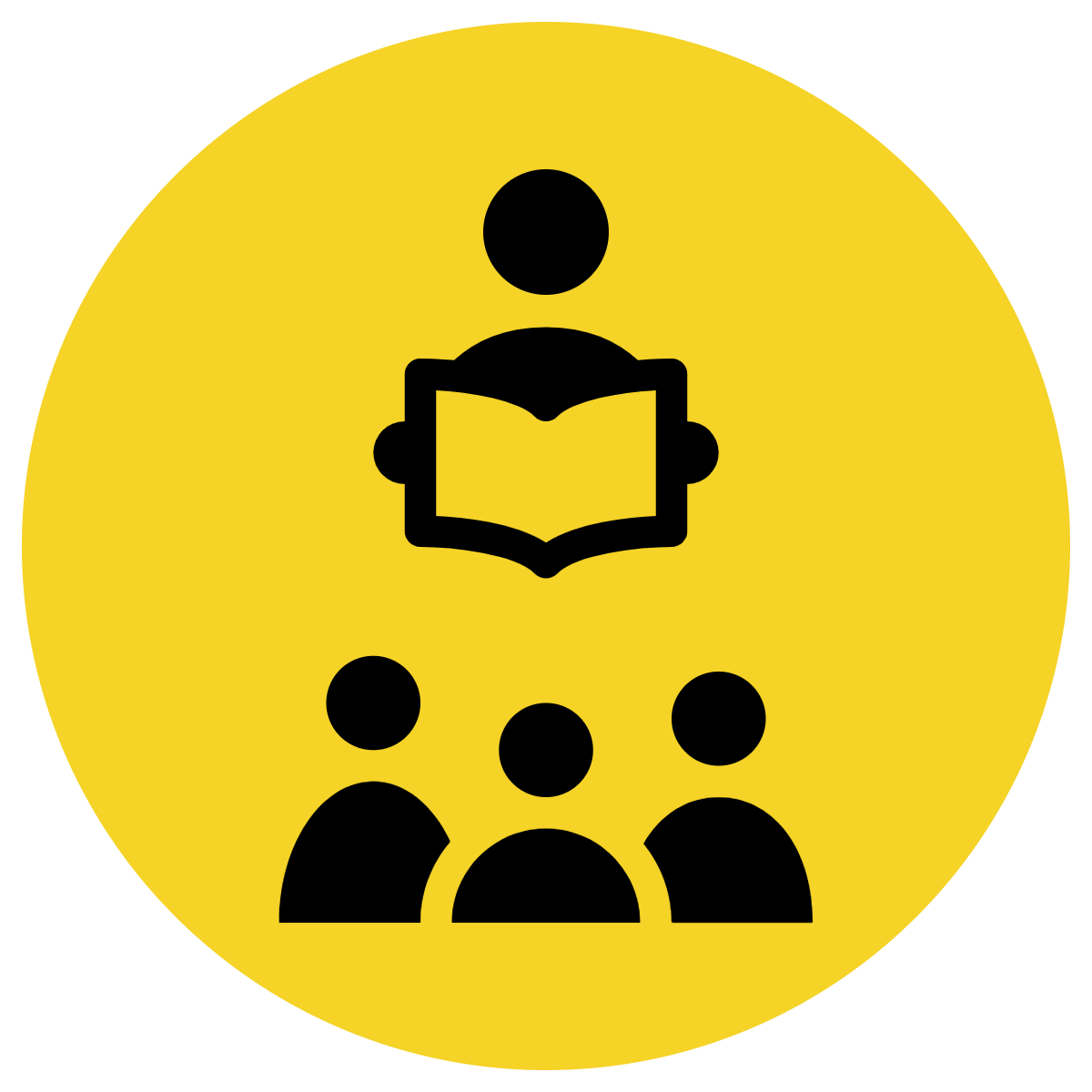 Possessive pronouns tell us about something that someone owns.
Possessive pronouns are used to replace a noun.
CFU:
What is an possessive pronoun? 
What is an example of a possessive pronoun?
Identify the possessive pronoun in a sentence.
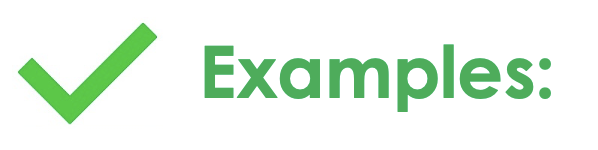 My handwriting is as neat as yours.
The bracelet you found in the playground is hers.
The little boy shouted, “Give the ball to me. It’s mine!”
Concept Development
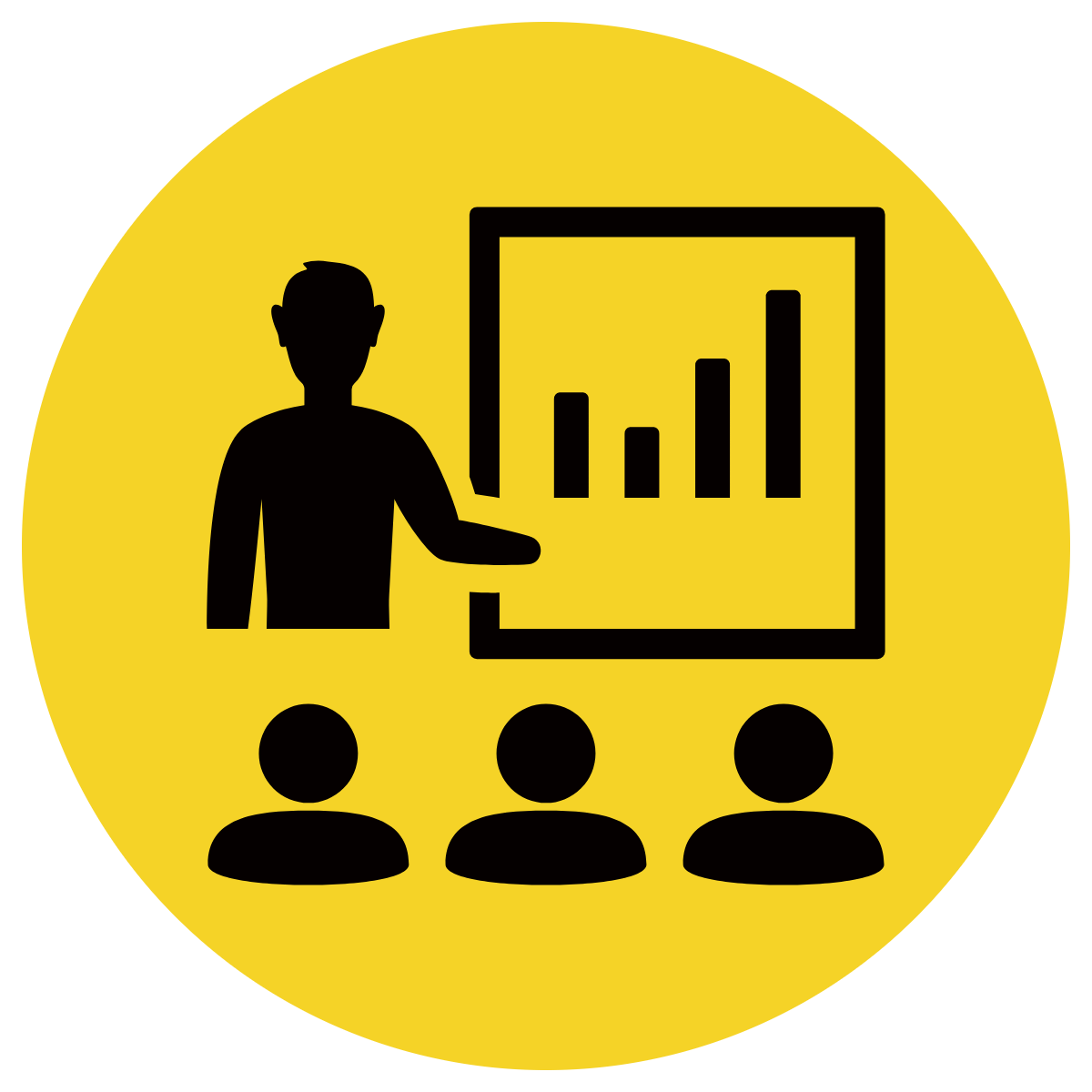 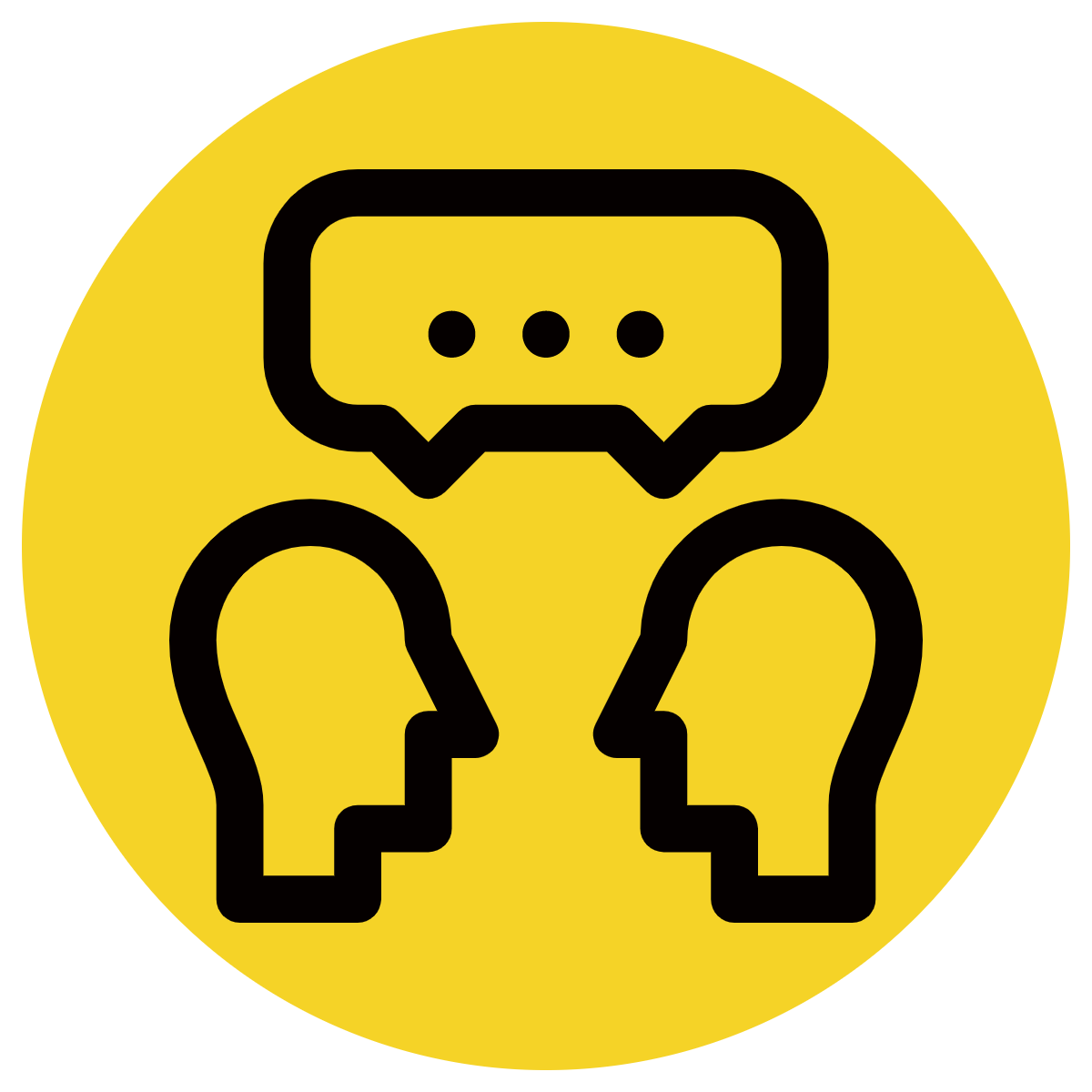 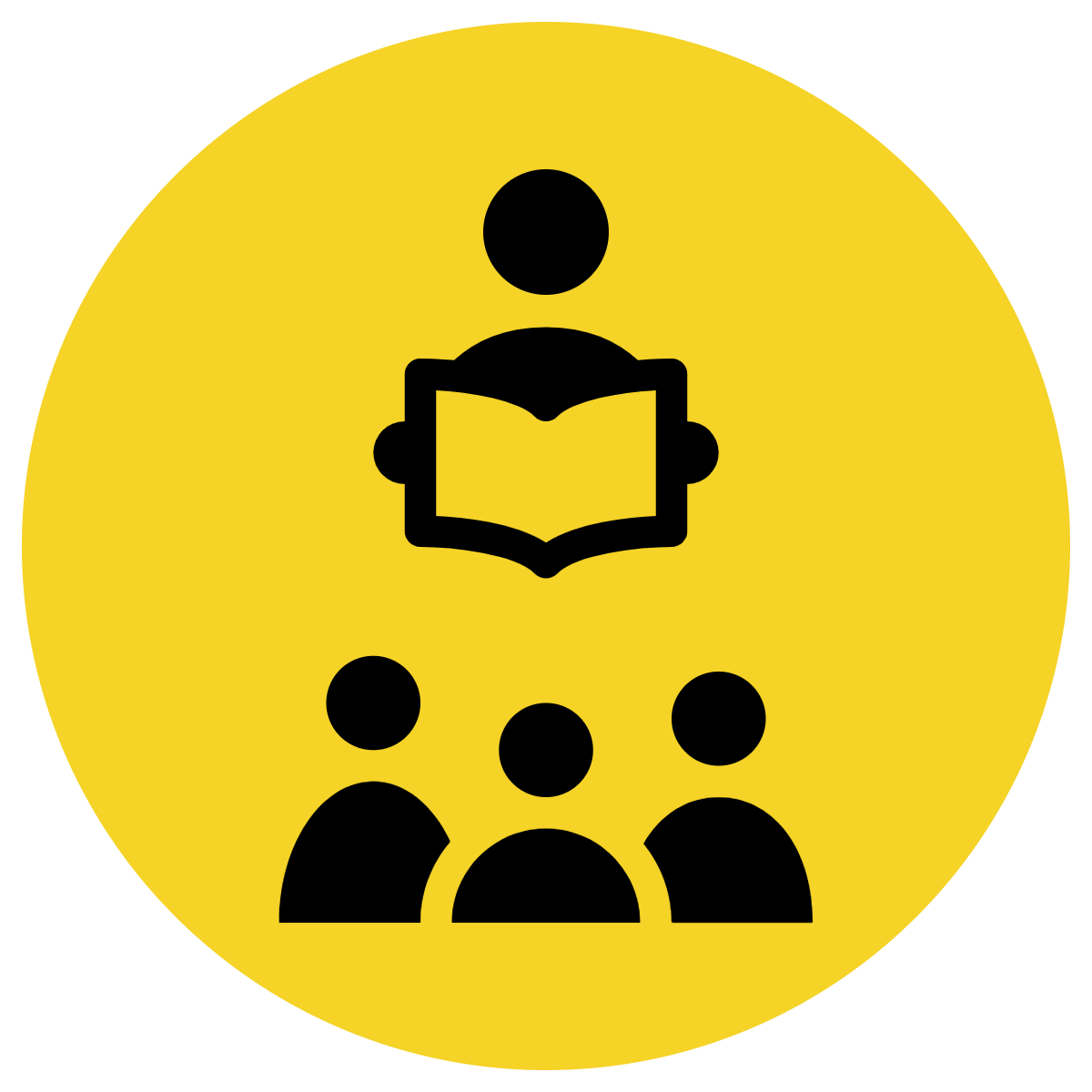 Possessive pronouns tell us about something that someone owns.
Possessive pronouns are used to replace a noun.
CFU:
What is a possessive pronoun?
Why is this not an example of a sentence with a possessive pronoun?
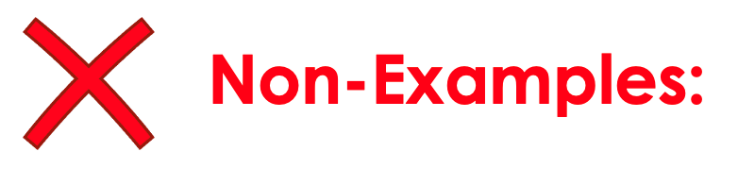 “I like your shirt,” said Jack.
This sentence contains a possessive adjective. It describes a noun. It is not a possessive pronoun.
Her cubs followed closely behind as they walked through the woods .
This sentence contains a possessive adjective. It describes a noun. It is not a possessive pronoun.
Concept Development
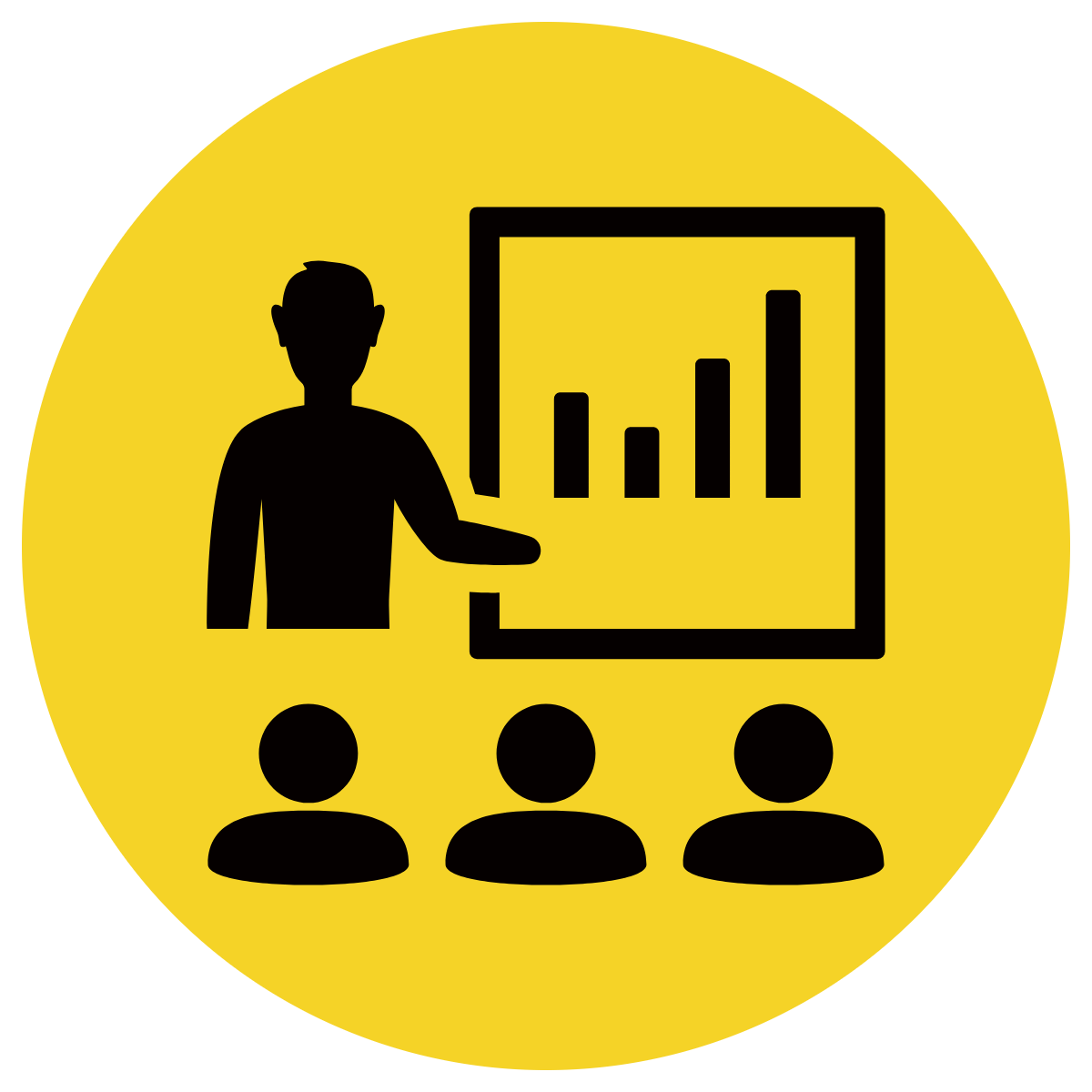 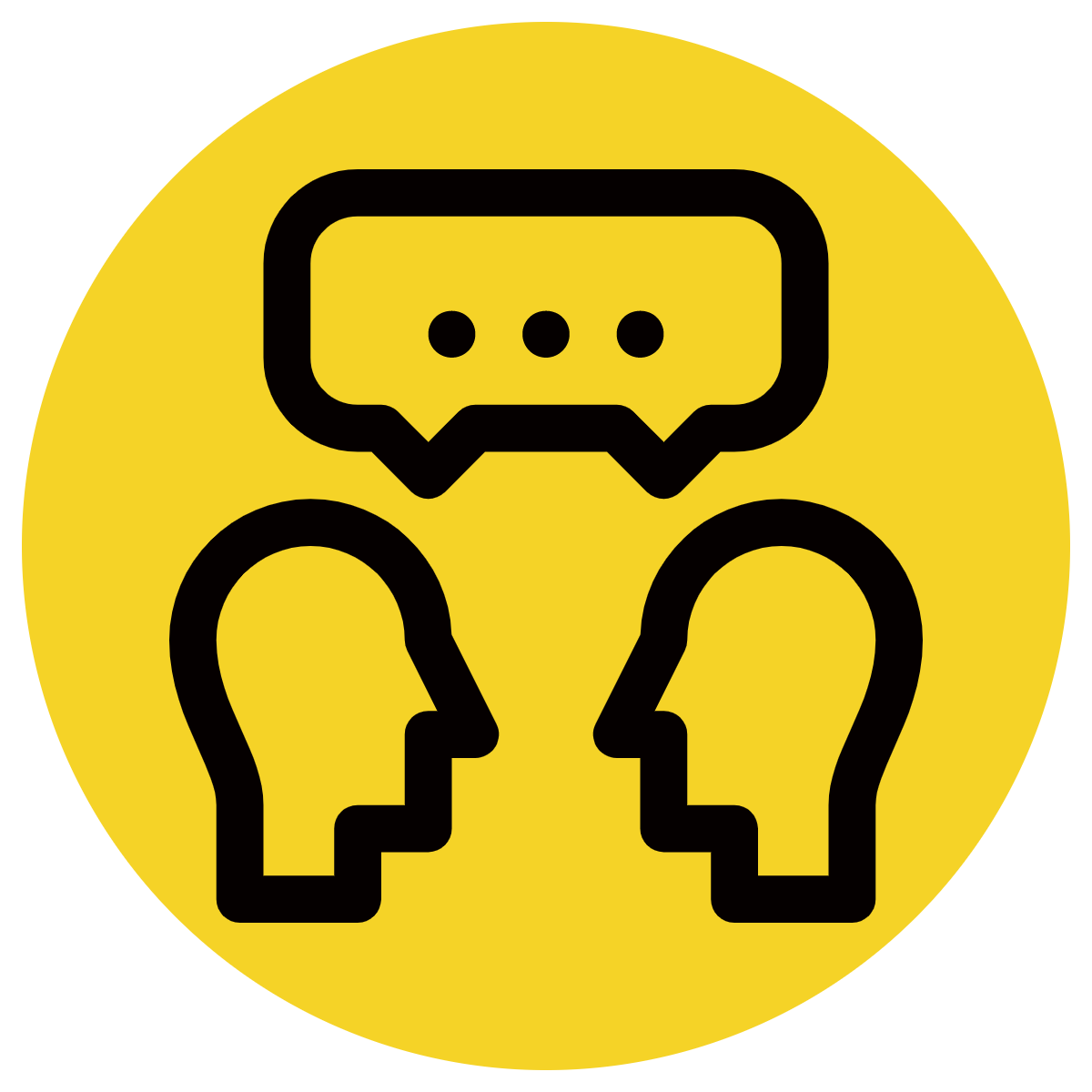 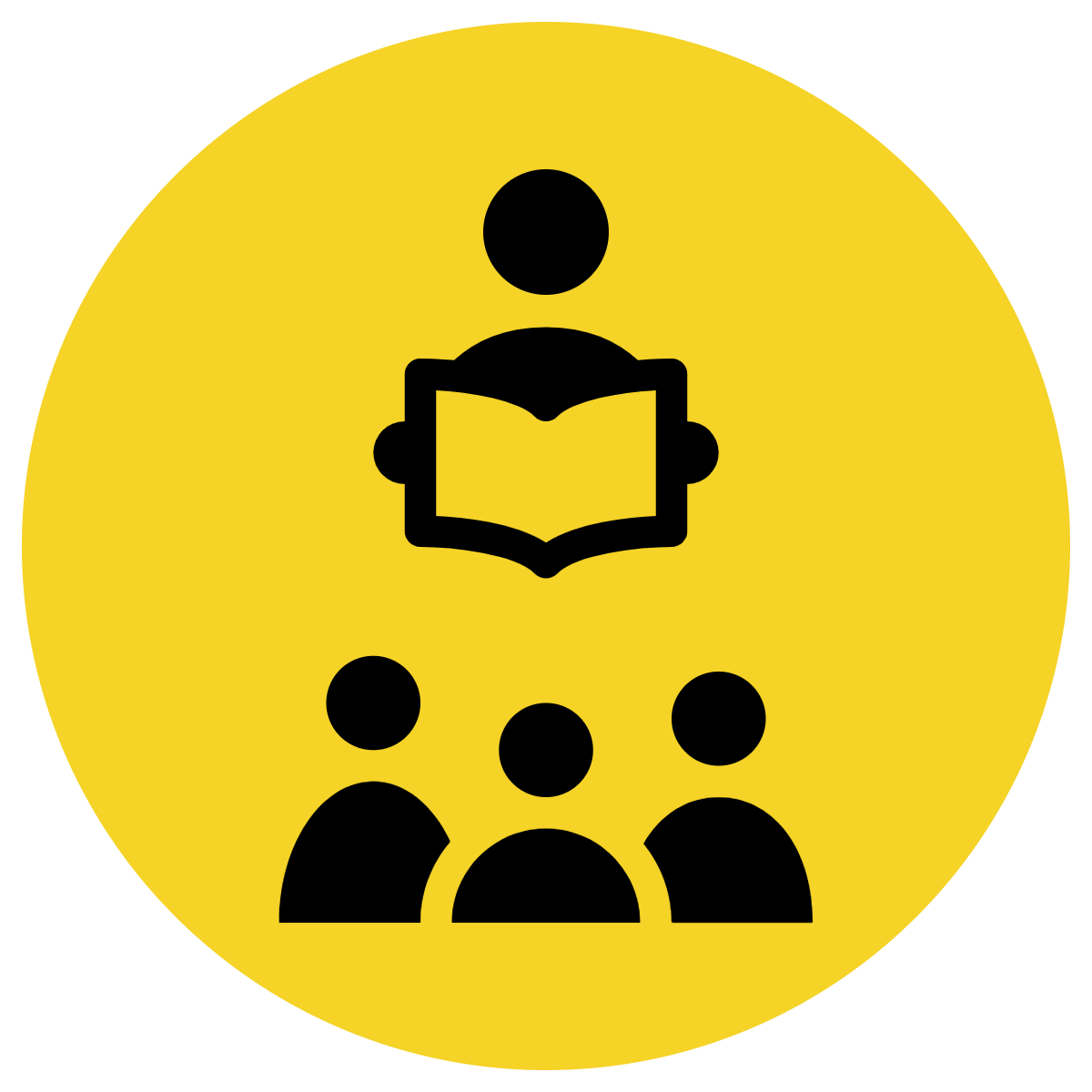 Possessive pronouns tell us about something that someone owns.
Possessive pronouns are used to replace a noun.
CFU:
What is a possessive pronoun?
Identify the possessive pronoun.
The house at the end of the street is ours.
The blue bike is mine, and the red one is yours.
Our art project is better than theirs.
Hinge Point Question
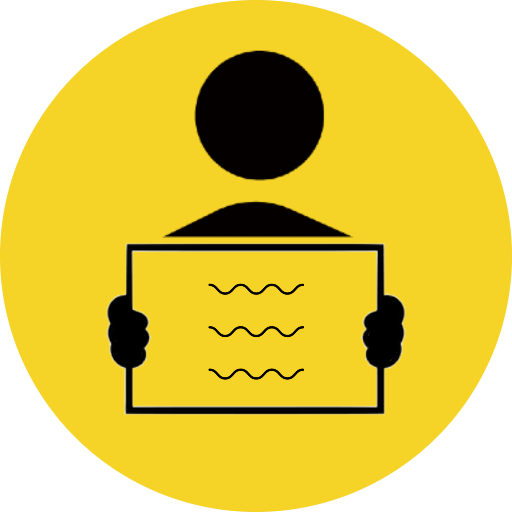 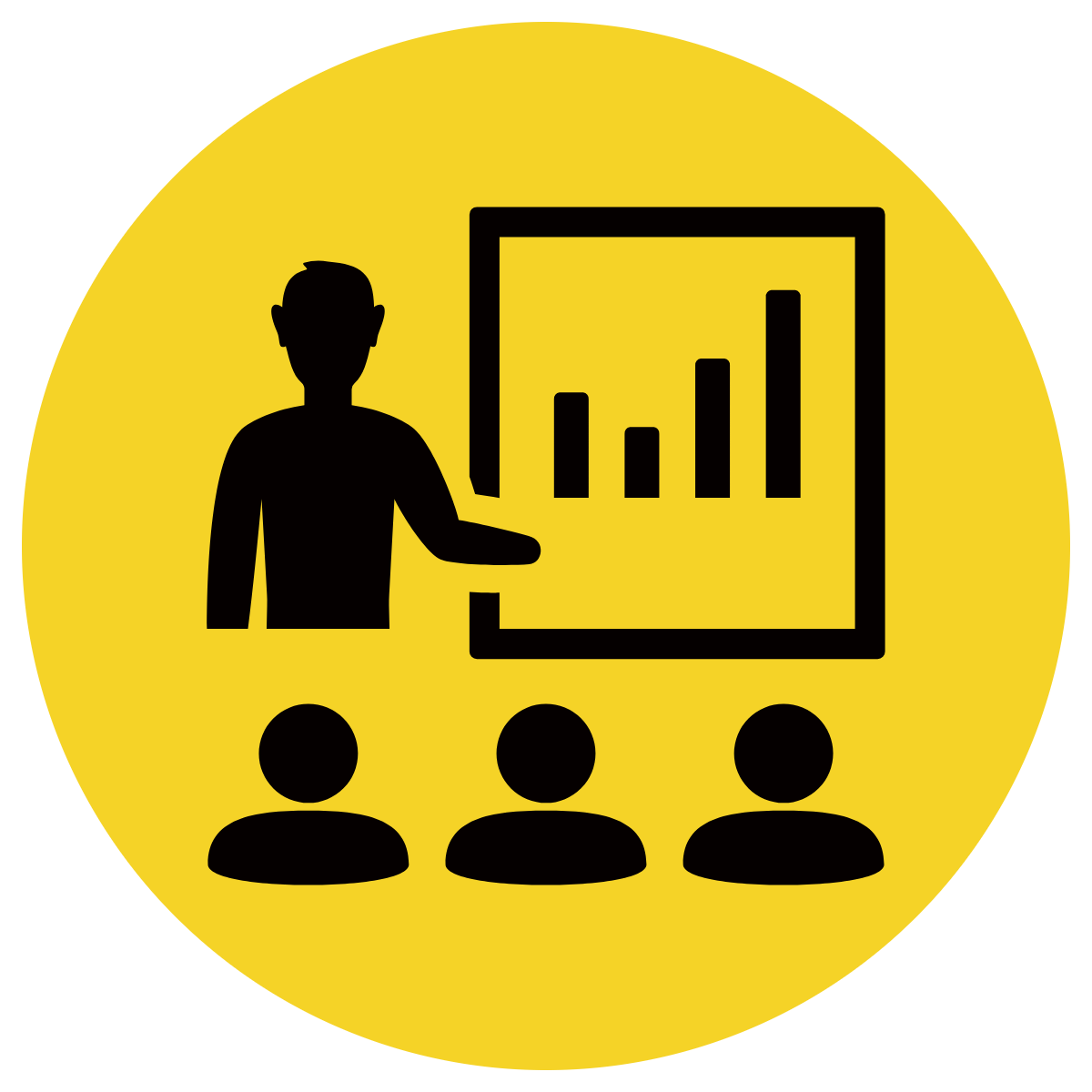 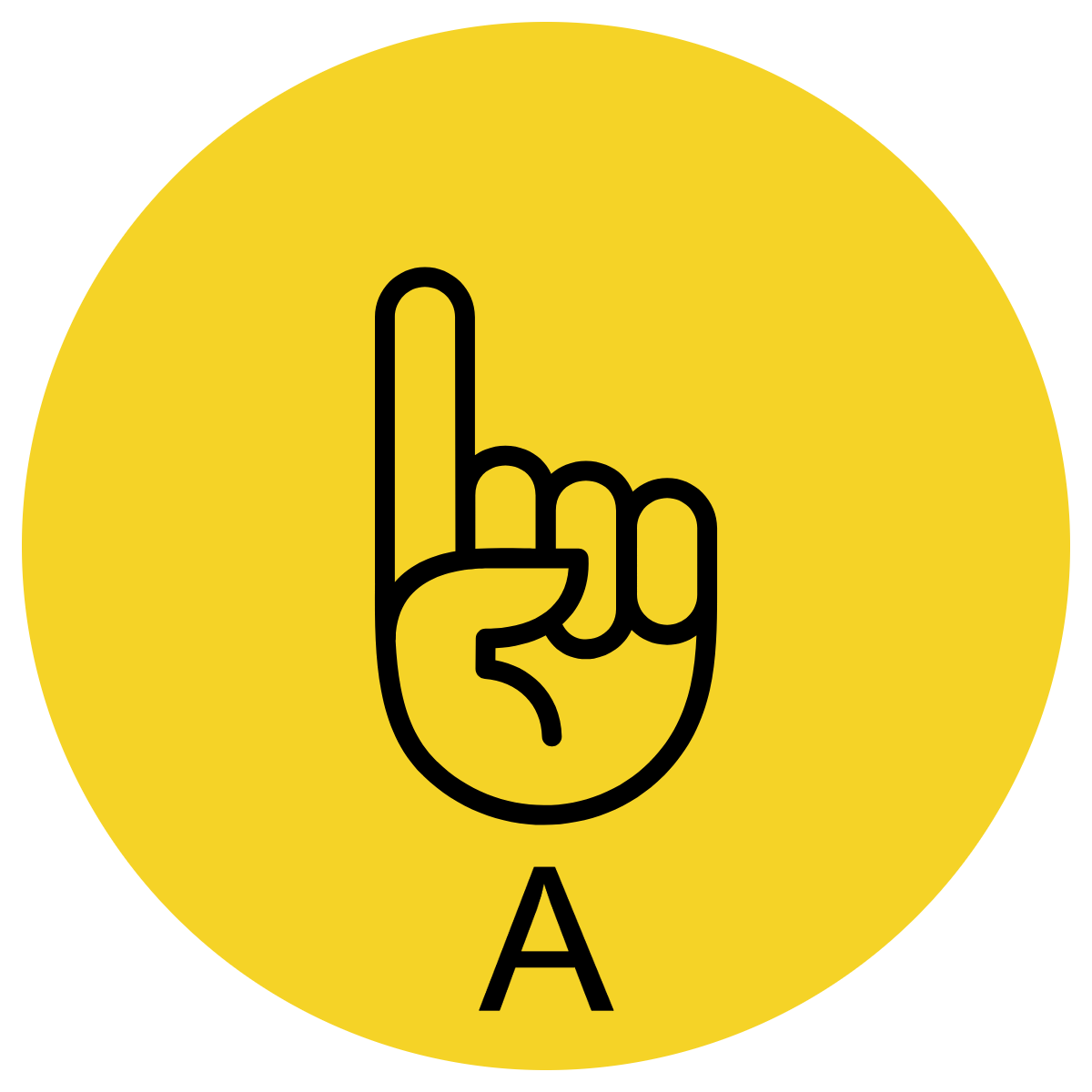 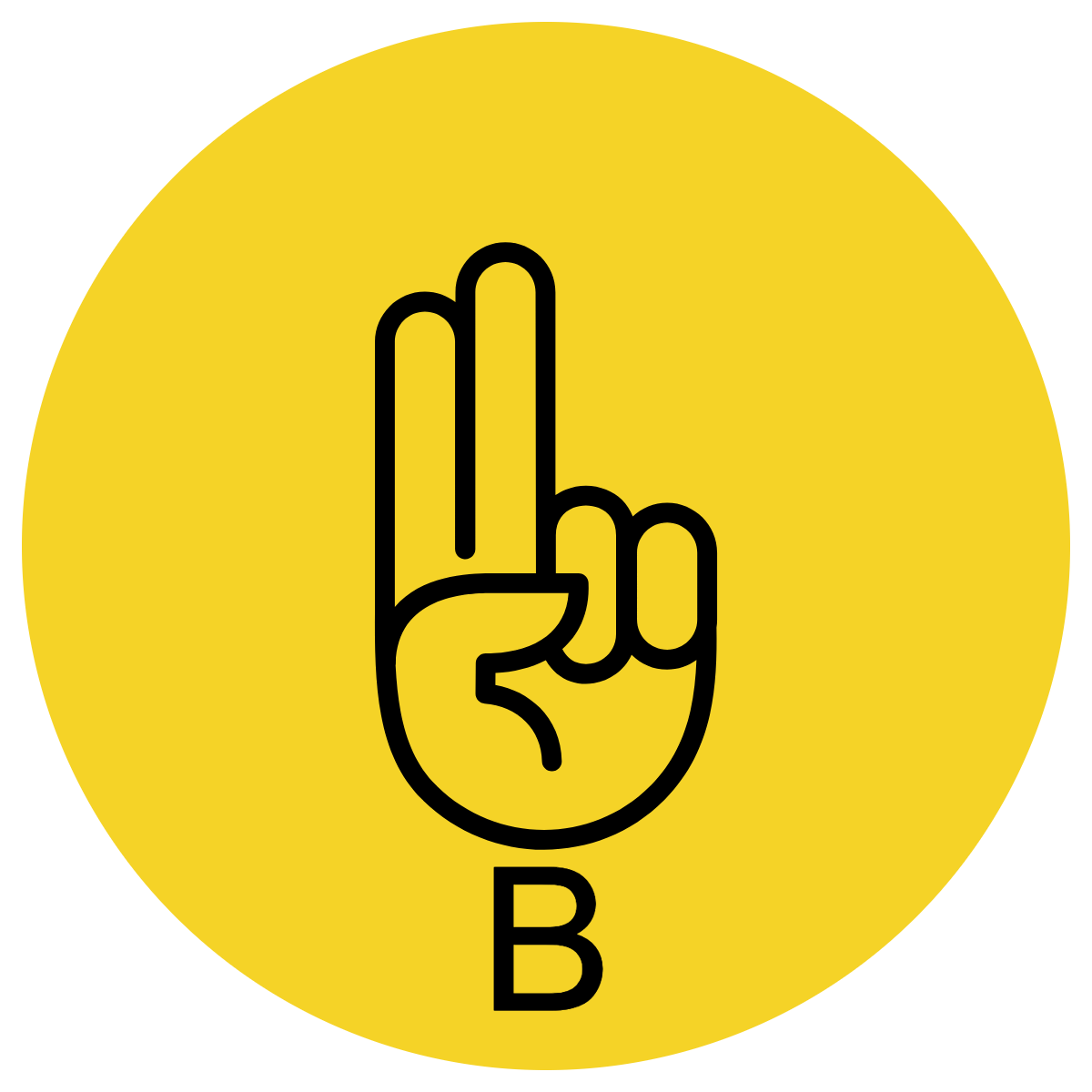 Which of these sentences contain a possessive pronoun?
CFU:
Why is it/ isn’t it  an example of a possessive pronoun?
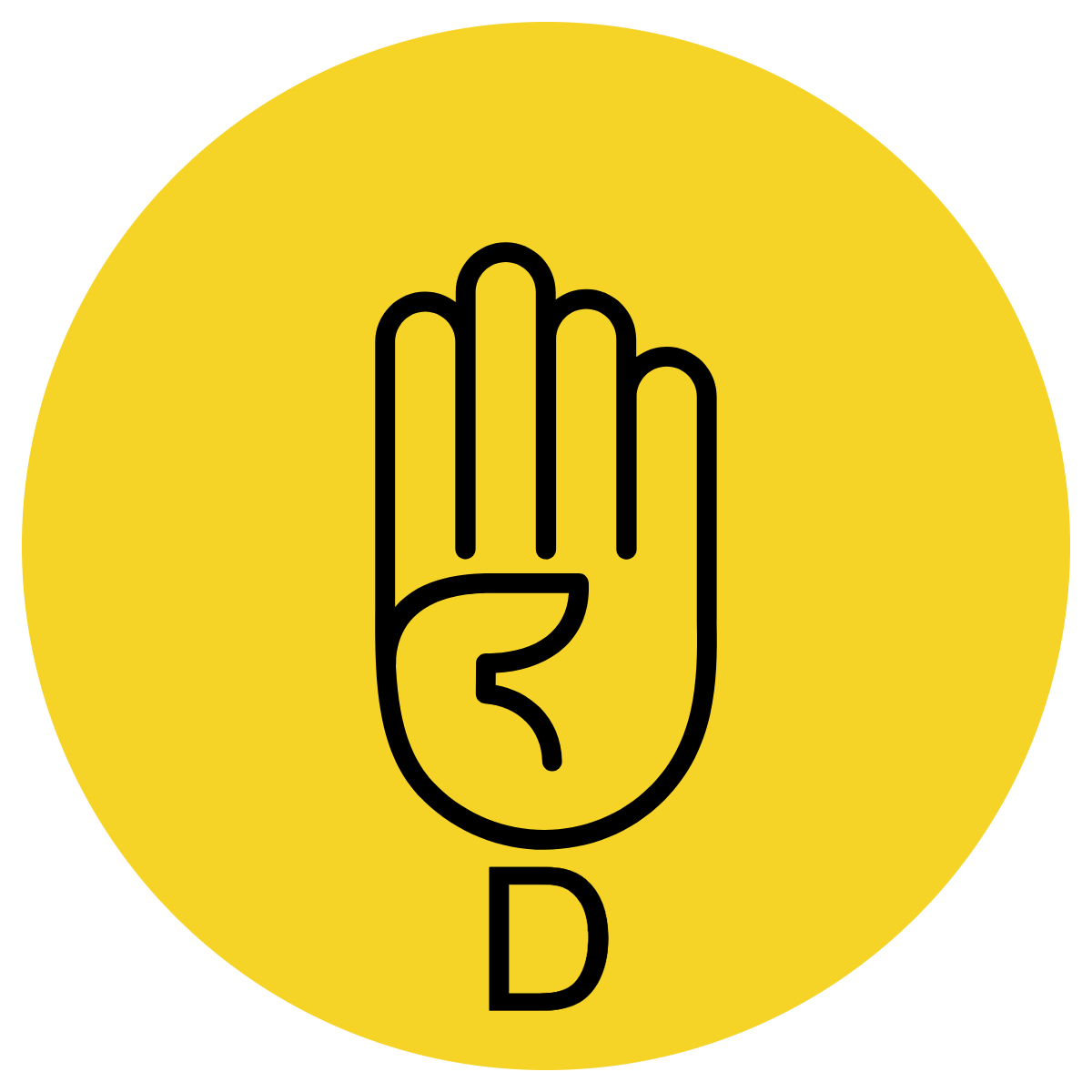 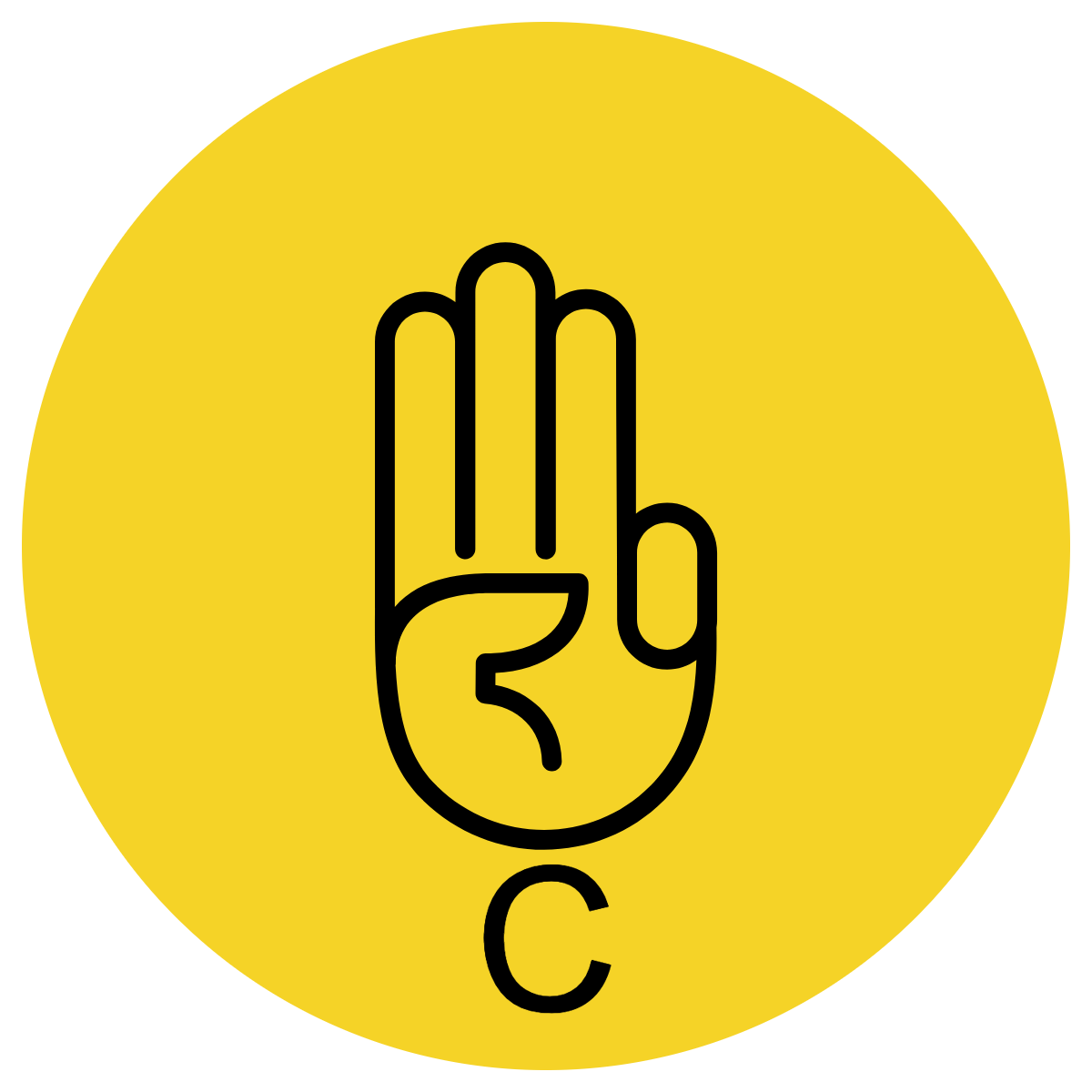 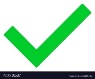 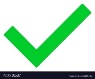 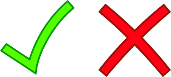 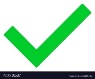 Possessive pronouns tell us about something that someone owns.
Possessive pronouns are used to replace a noun.
Concept Development- re- explanation
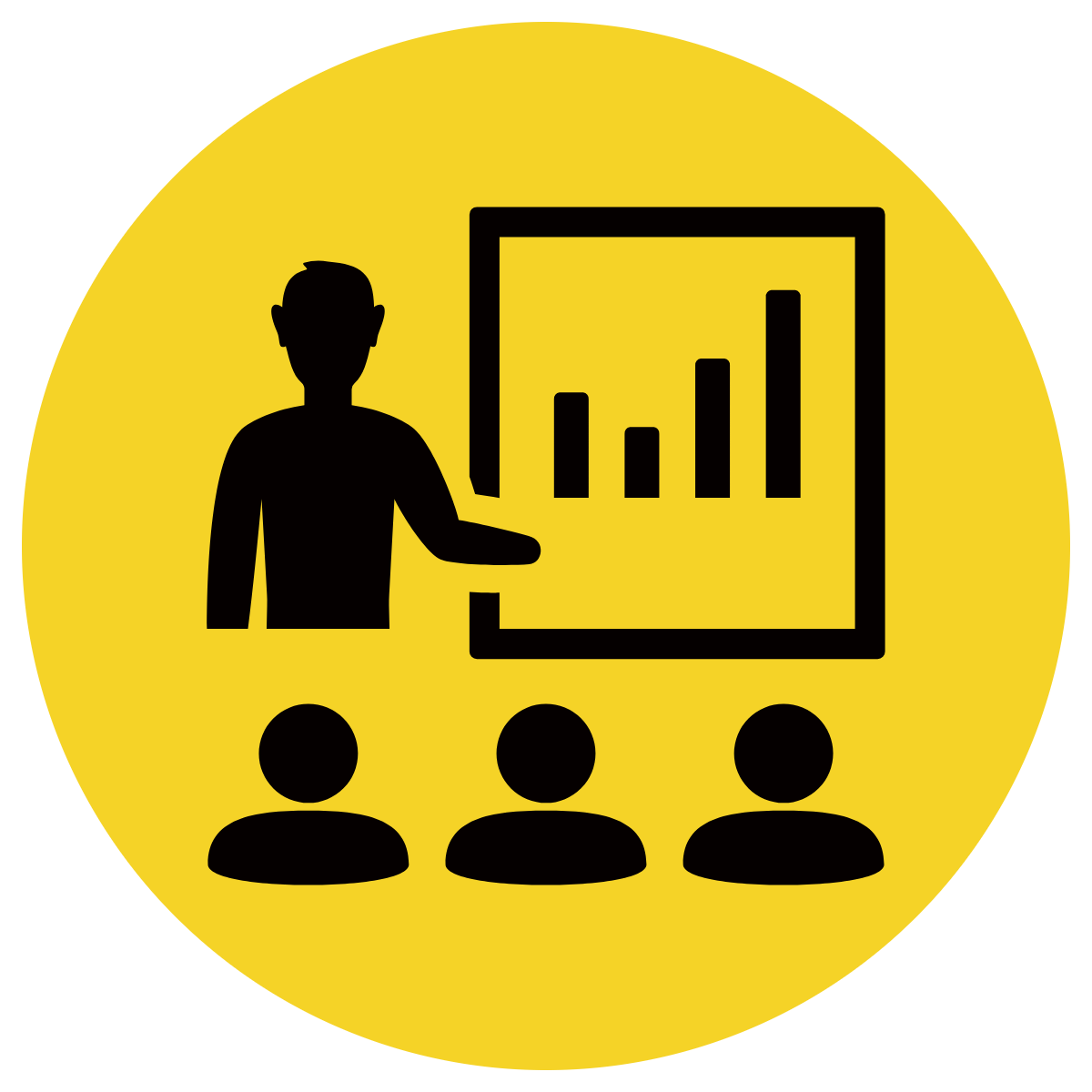 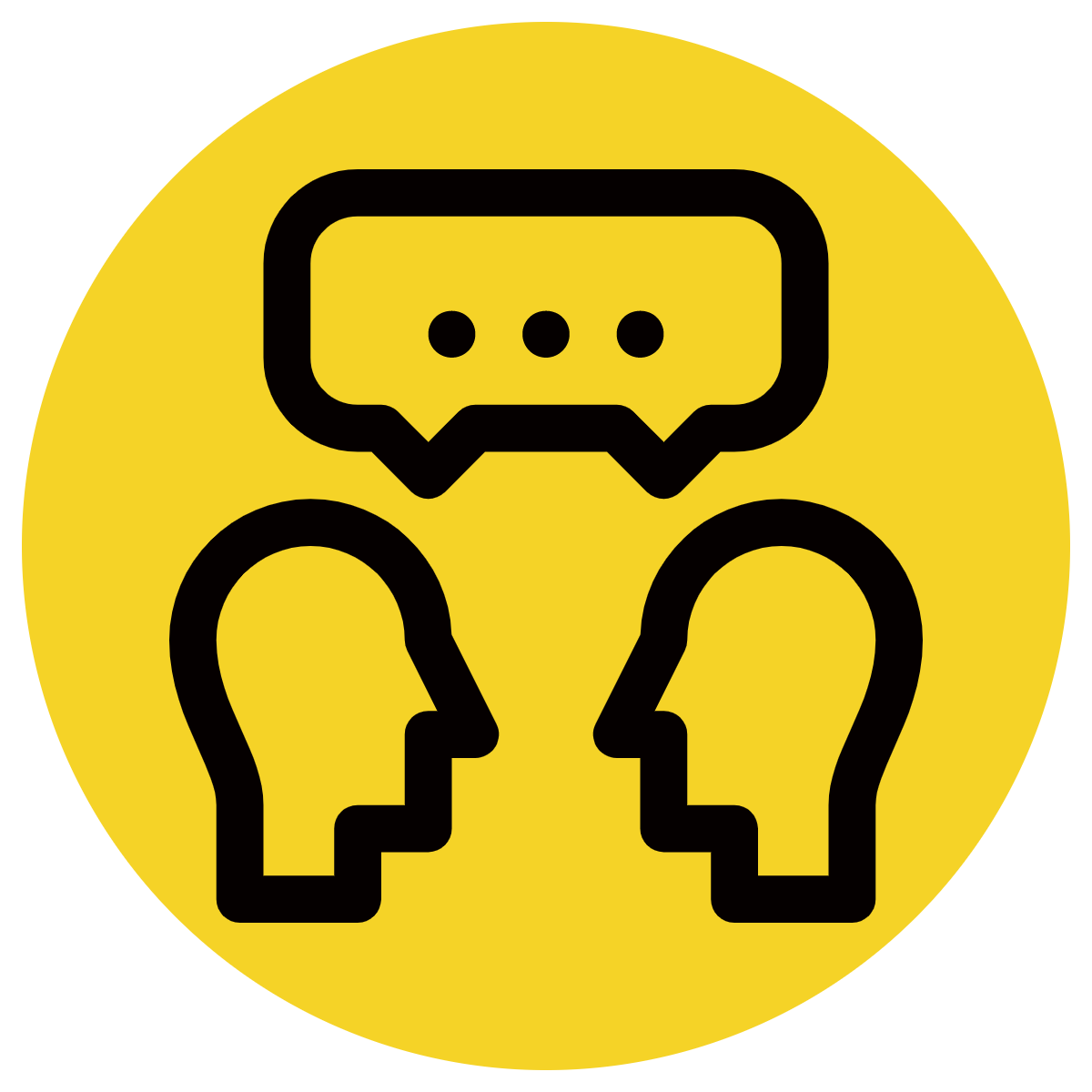 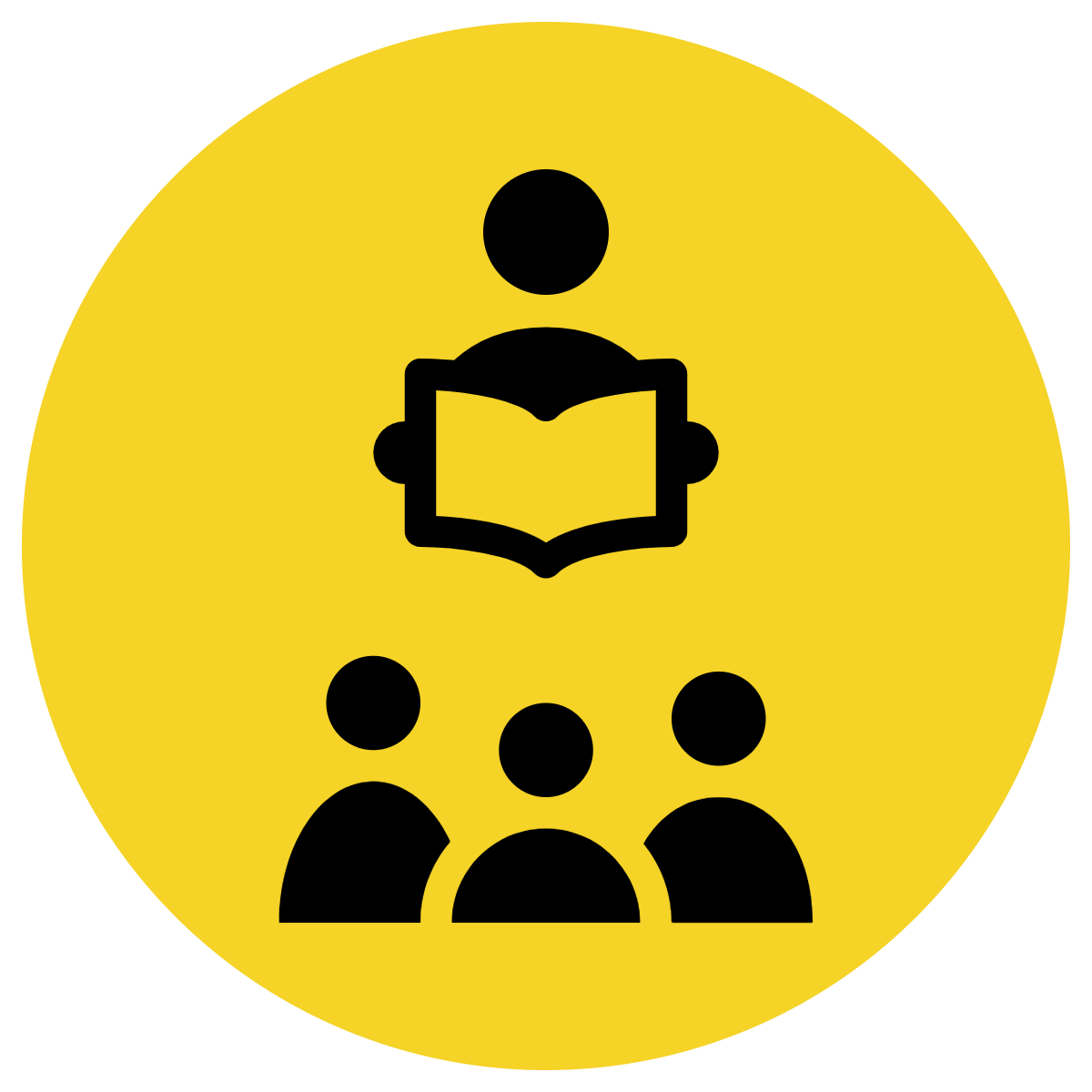 Possessive pronouns tell us about something that someone owns.
Possessive pronouns are used to replace a noun.
CFU:
What is a possessive pronoun?
Identify the possessive pronoun.
Mum labelled the stationery, so I knew what was mine.
The iPad is ours to share.
The book on the shelf is theirs, not mine.
Skill development: I do
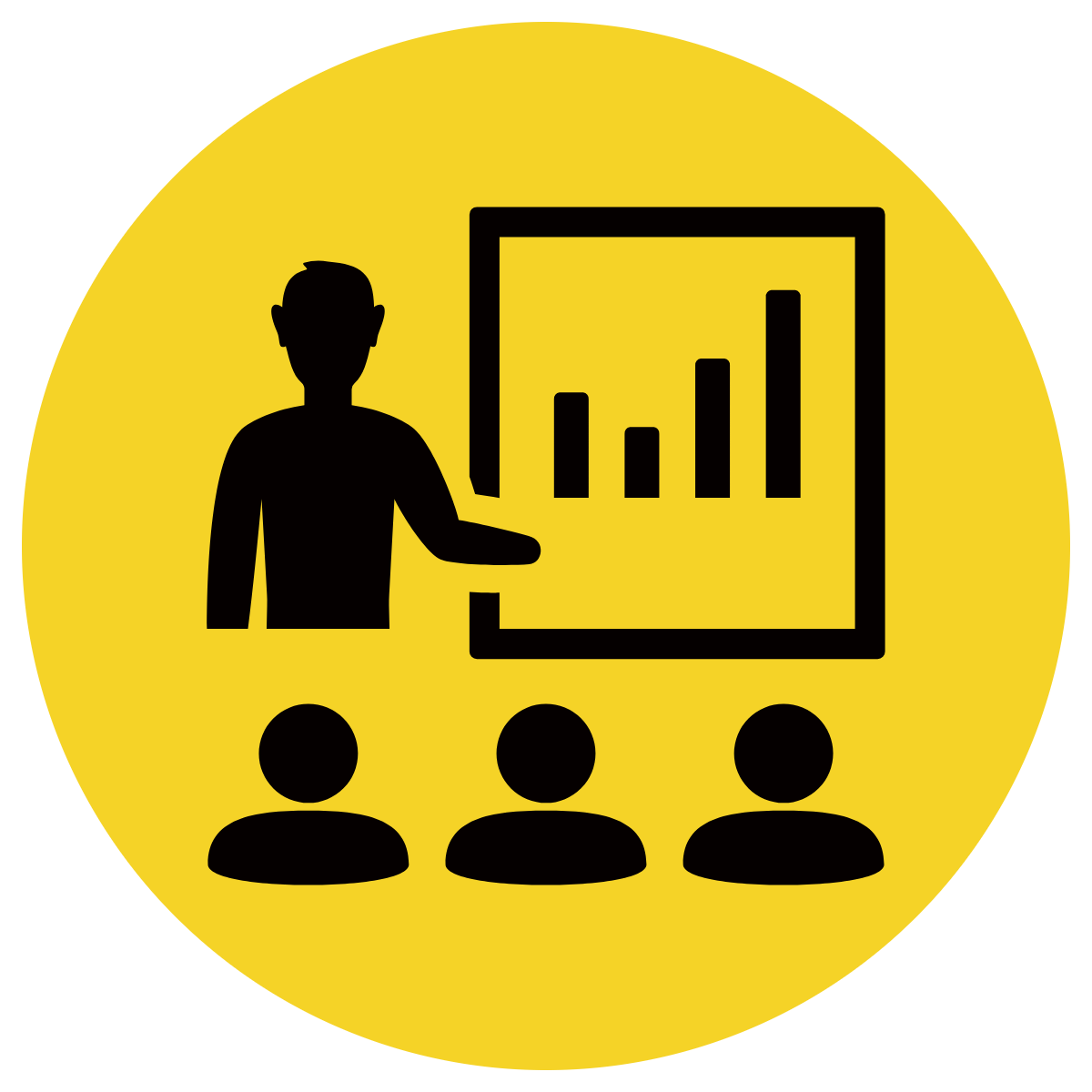 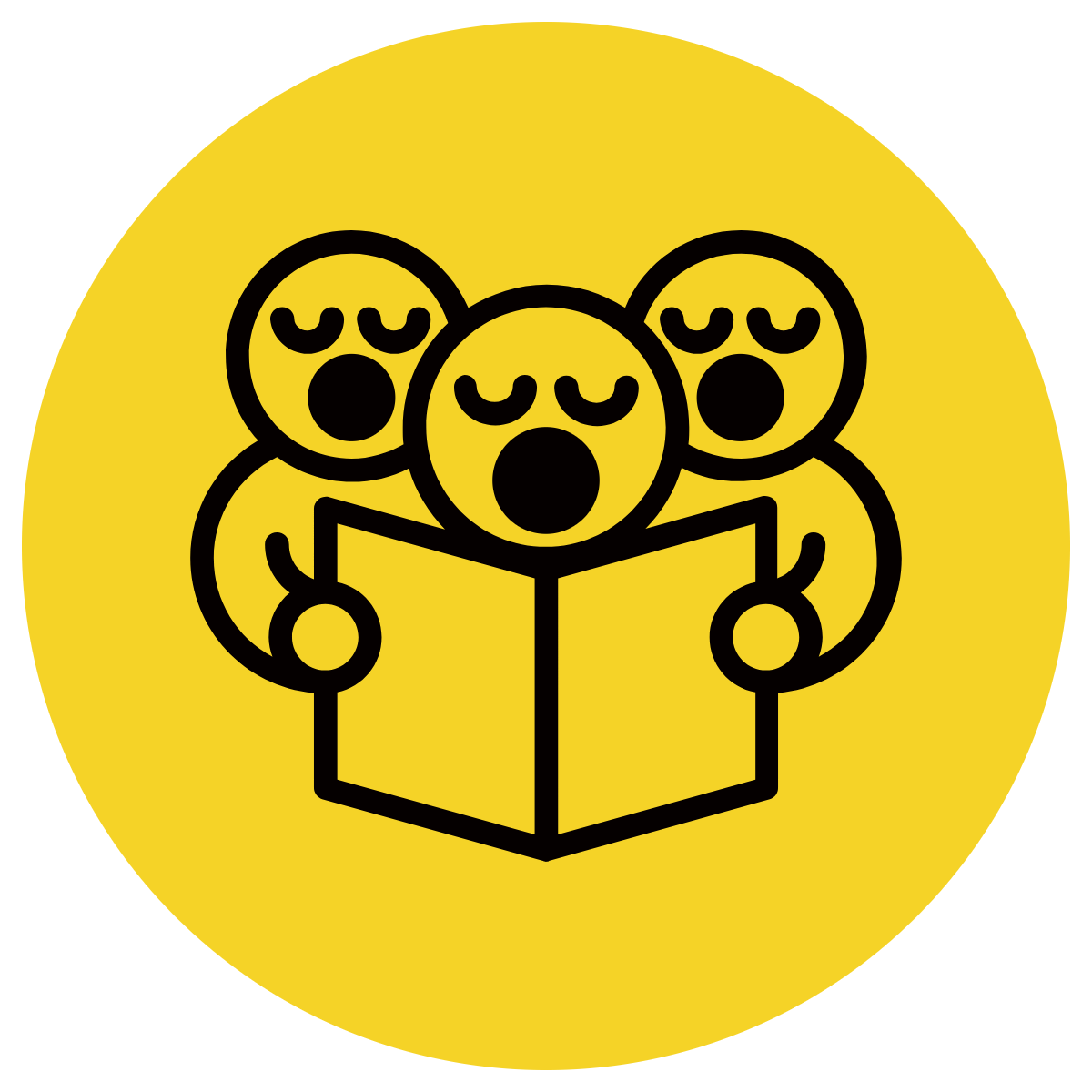 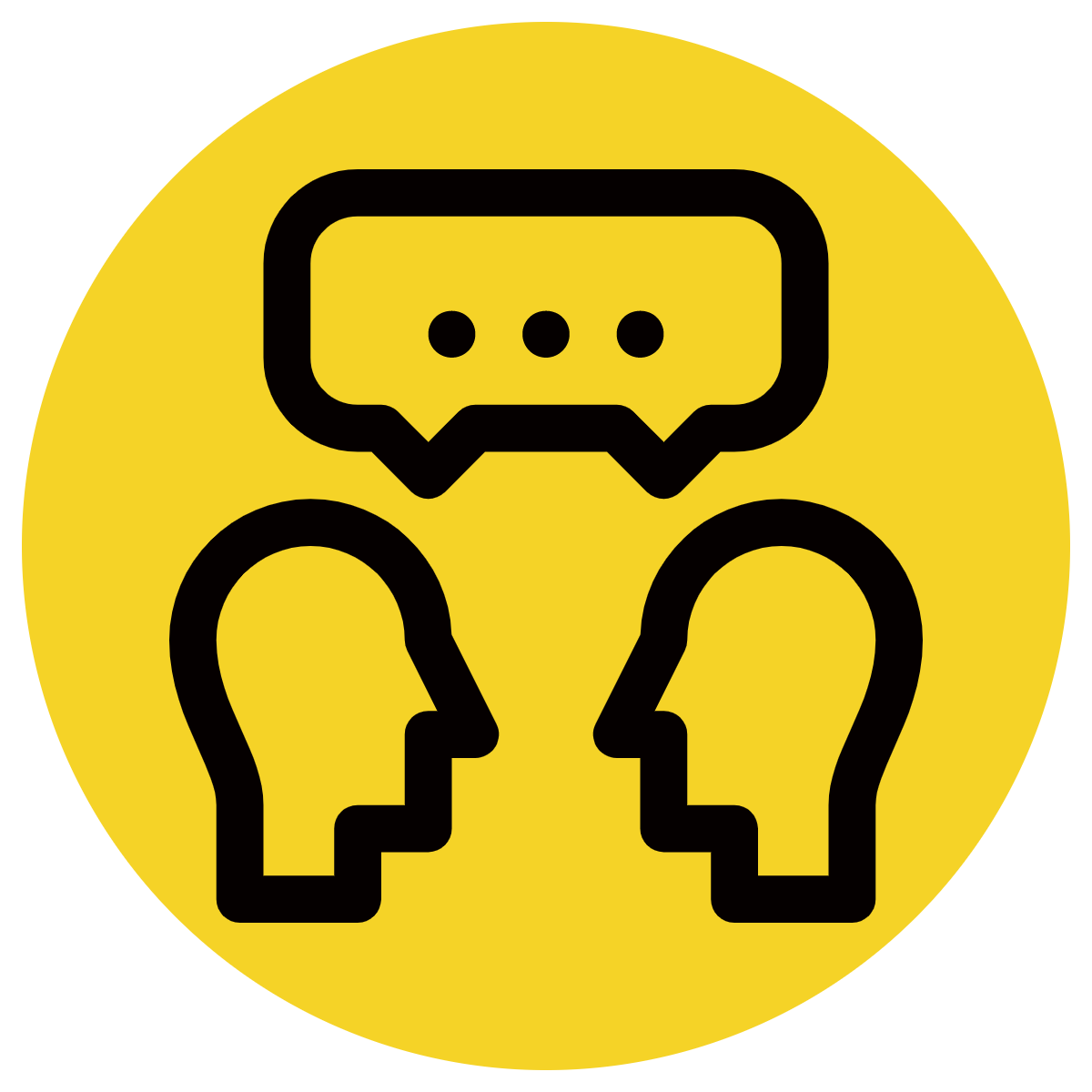 Select a possessive pronoun to replace the underlined noun phrase.
Write the sentence using the possessive pronoun you have chosen.
CFU:
What is possessive pronoun?
Use the most appropriate possessive pronoun to replace noun
The iPad is Bella’s.
The Ipad is hers.
Skill development: We do
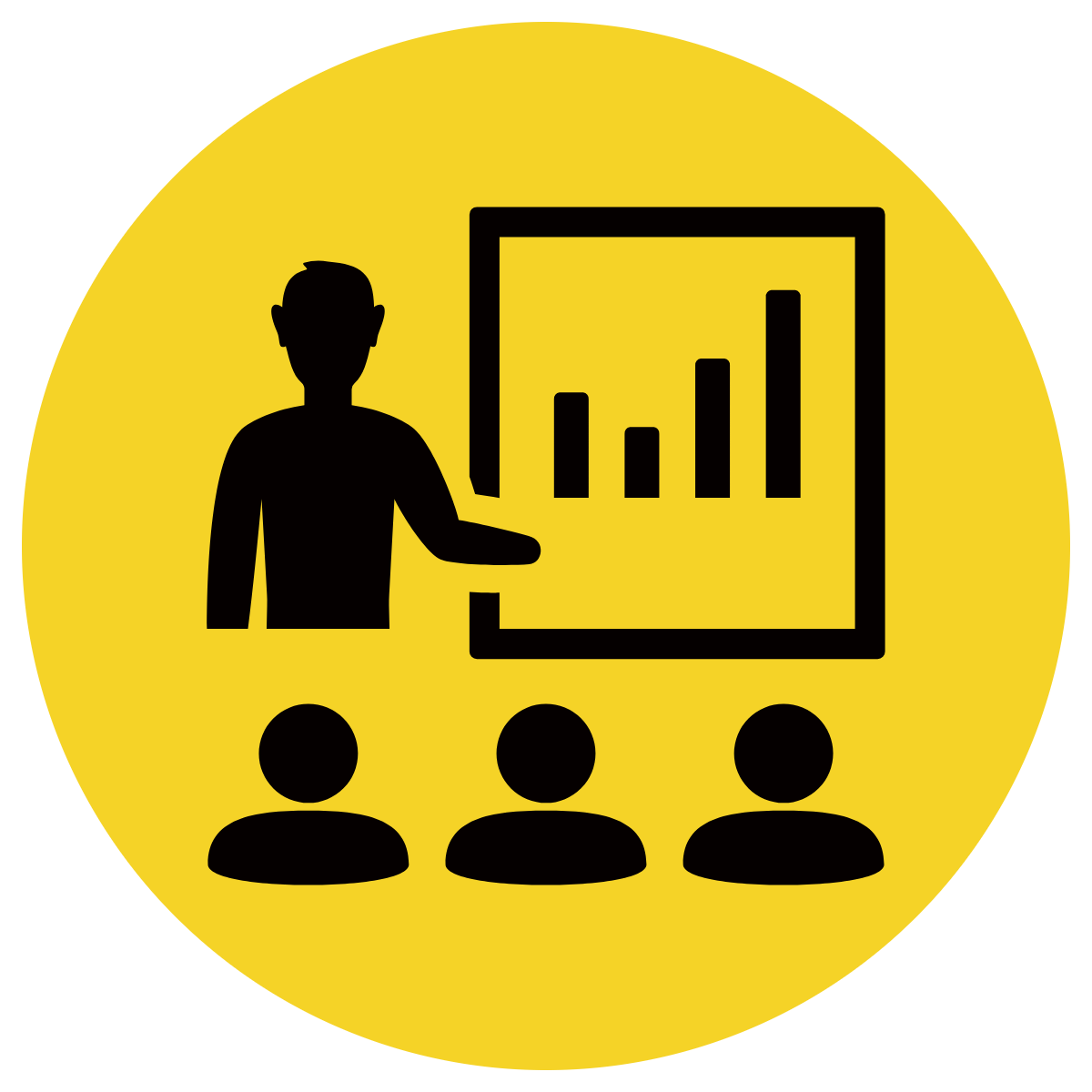 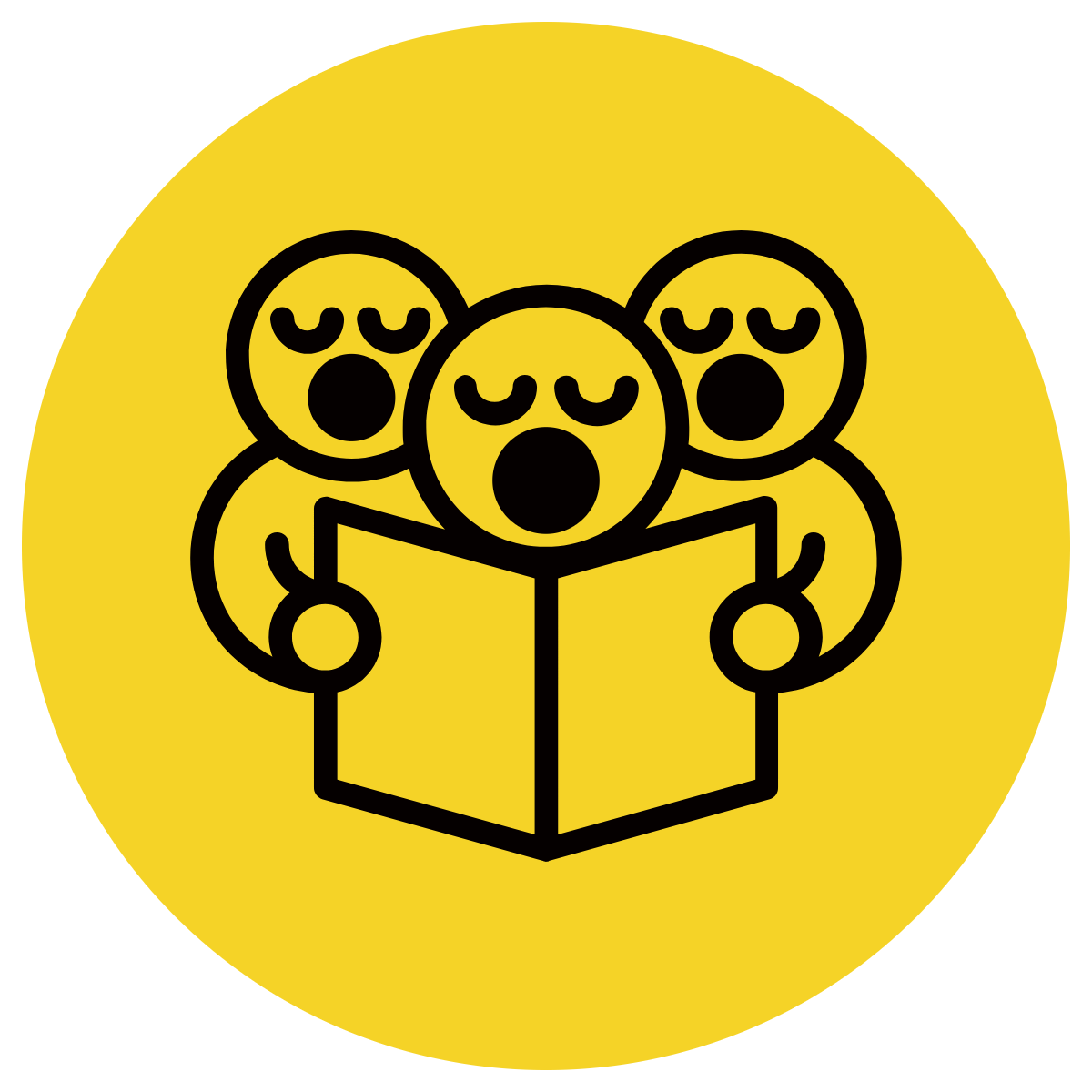 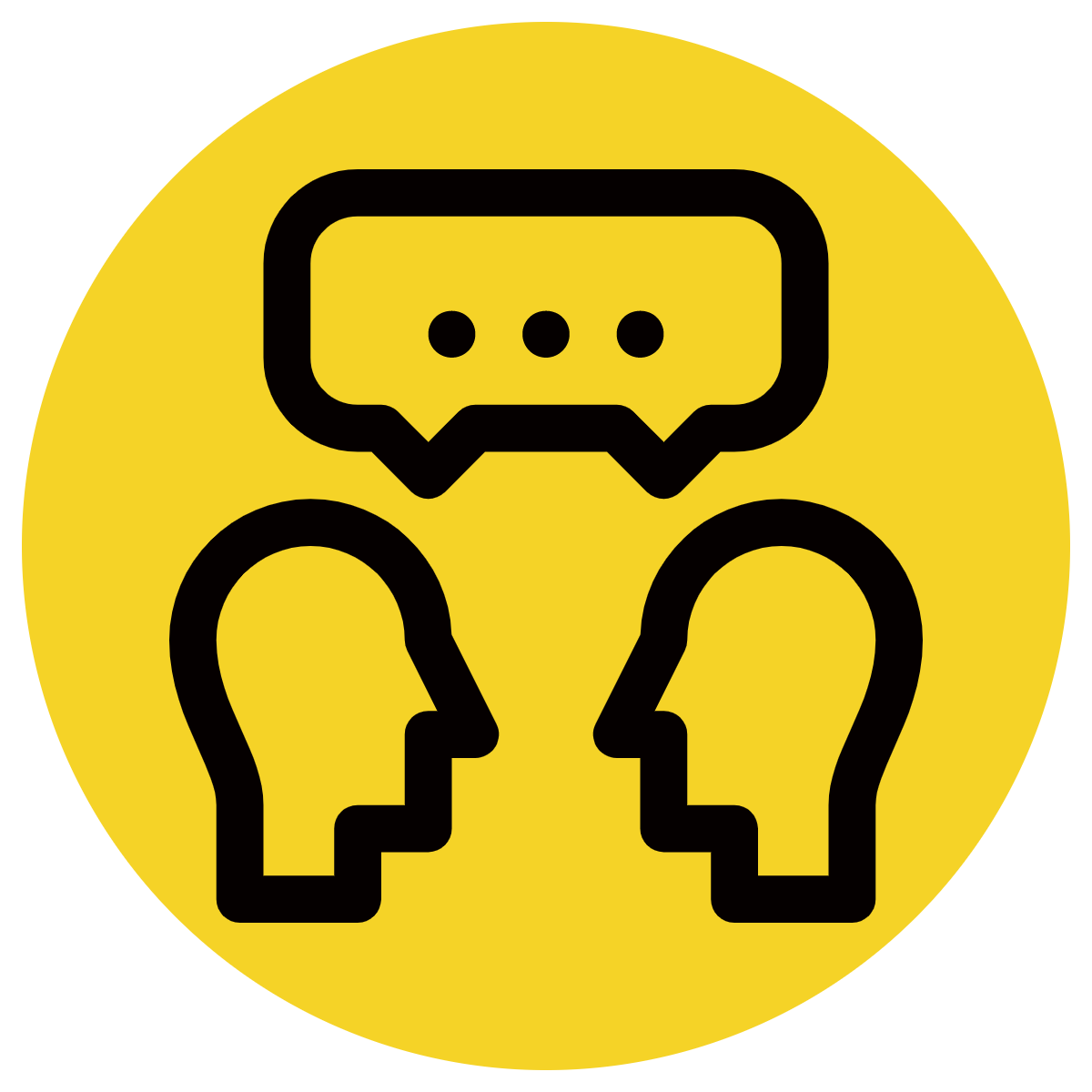 Select a possessive pronoun to replace the underlined noun phrase.
Write the sentence using the possessive pronoun you have chosen.
CFU:
What is possessive pronoun?
Use the most appropriate possessive pronoun to replace noun
Jane’s car is faster than my car.
Jane’s car is faster than mine.
Skill development: We do
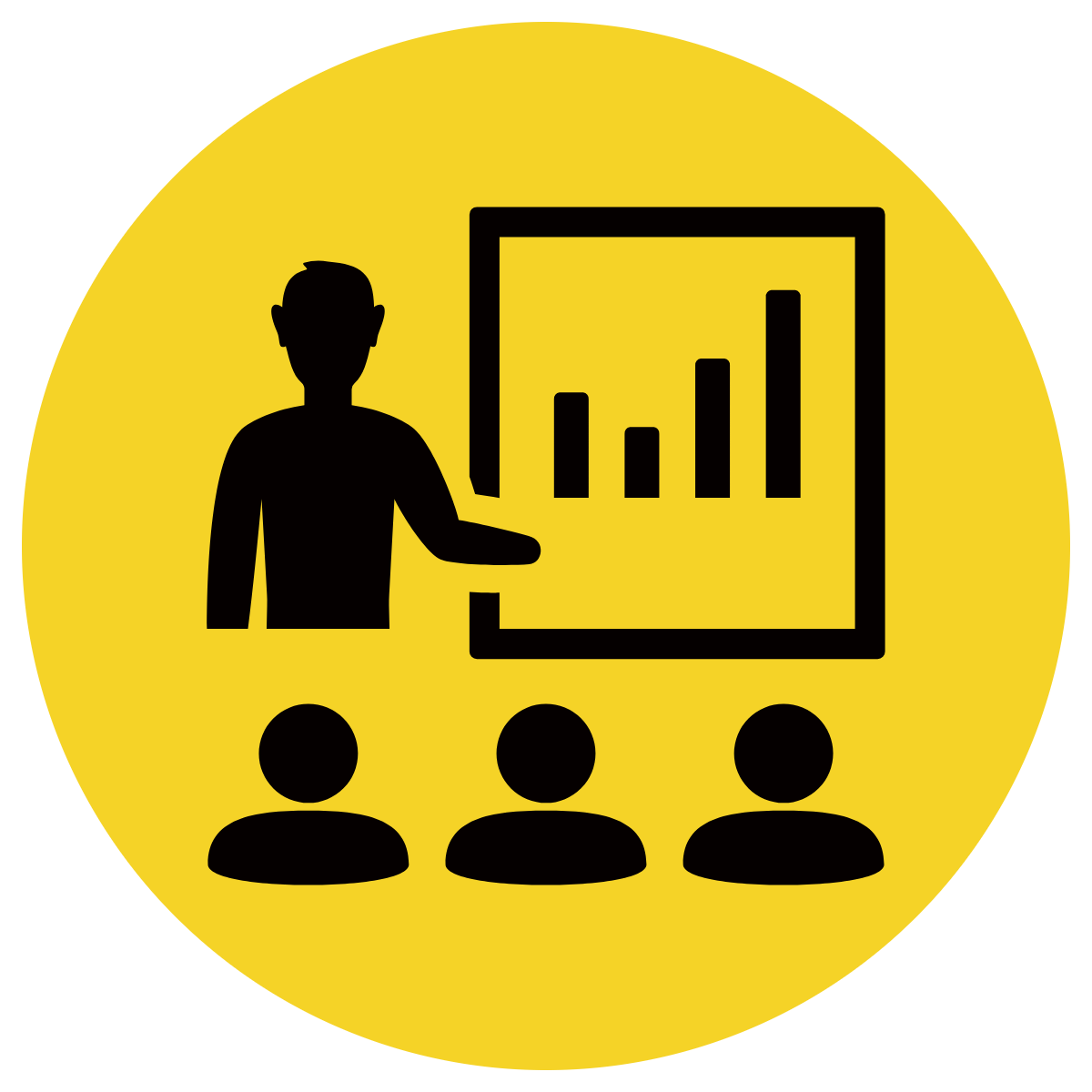 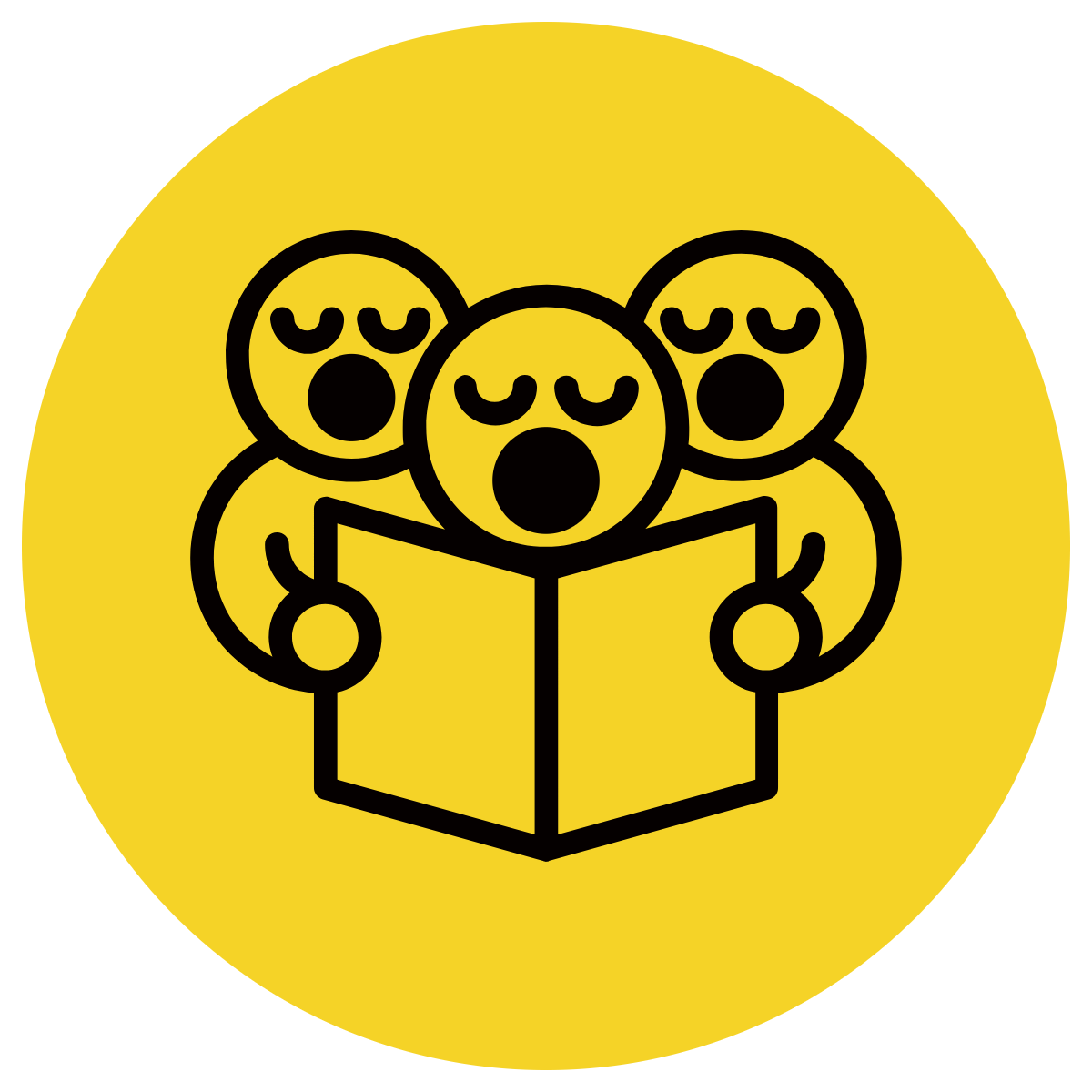 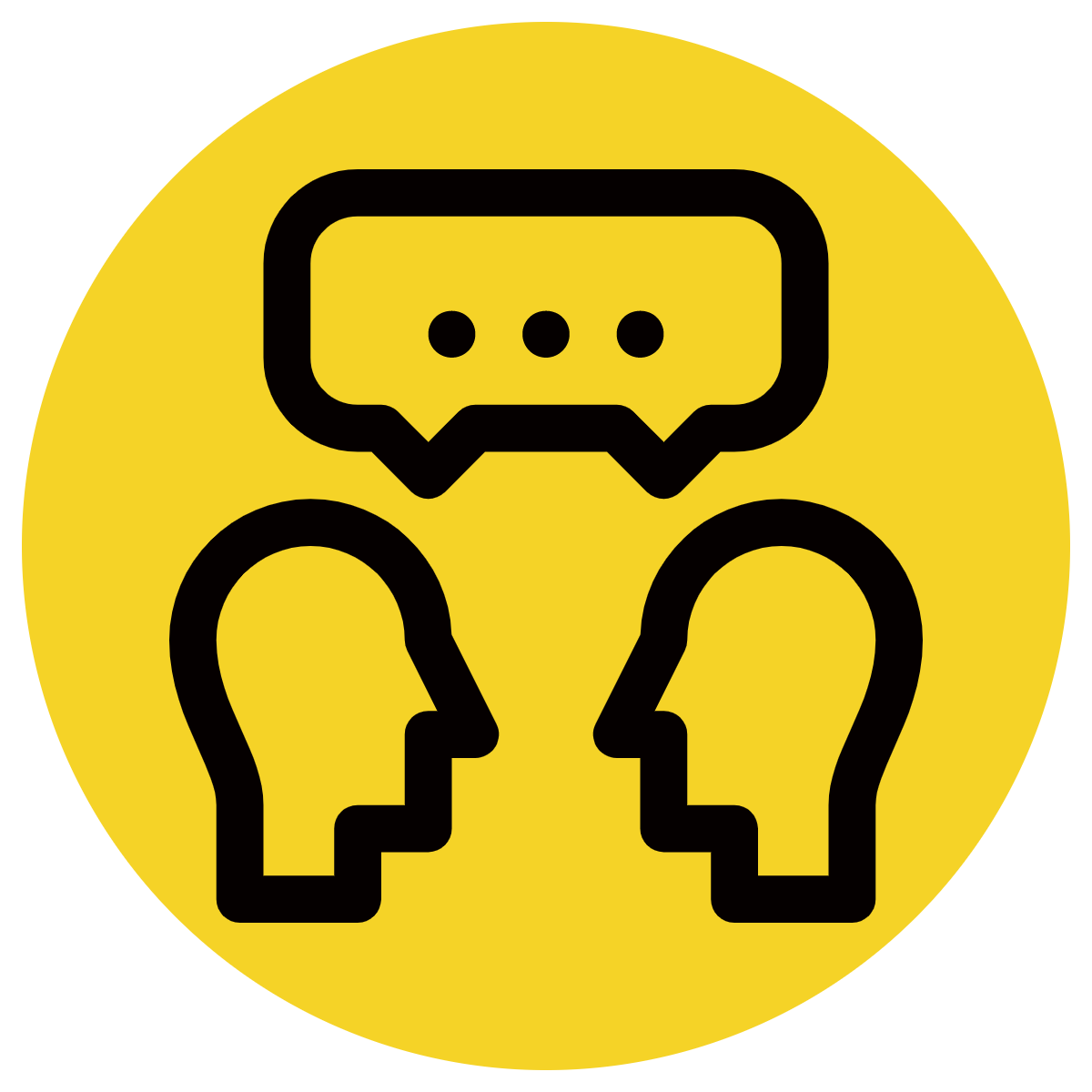 Select a possessive pronoun to replace the underlined noun phrase.
Write the sentence using the possessive pronoun you have chosen.
CFU:
What is possessive pronoun?
Use the most appropriate possessive pronoun to replace noun
The iPad is Tom’s.
The iPad is his.
Skill development: We do
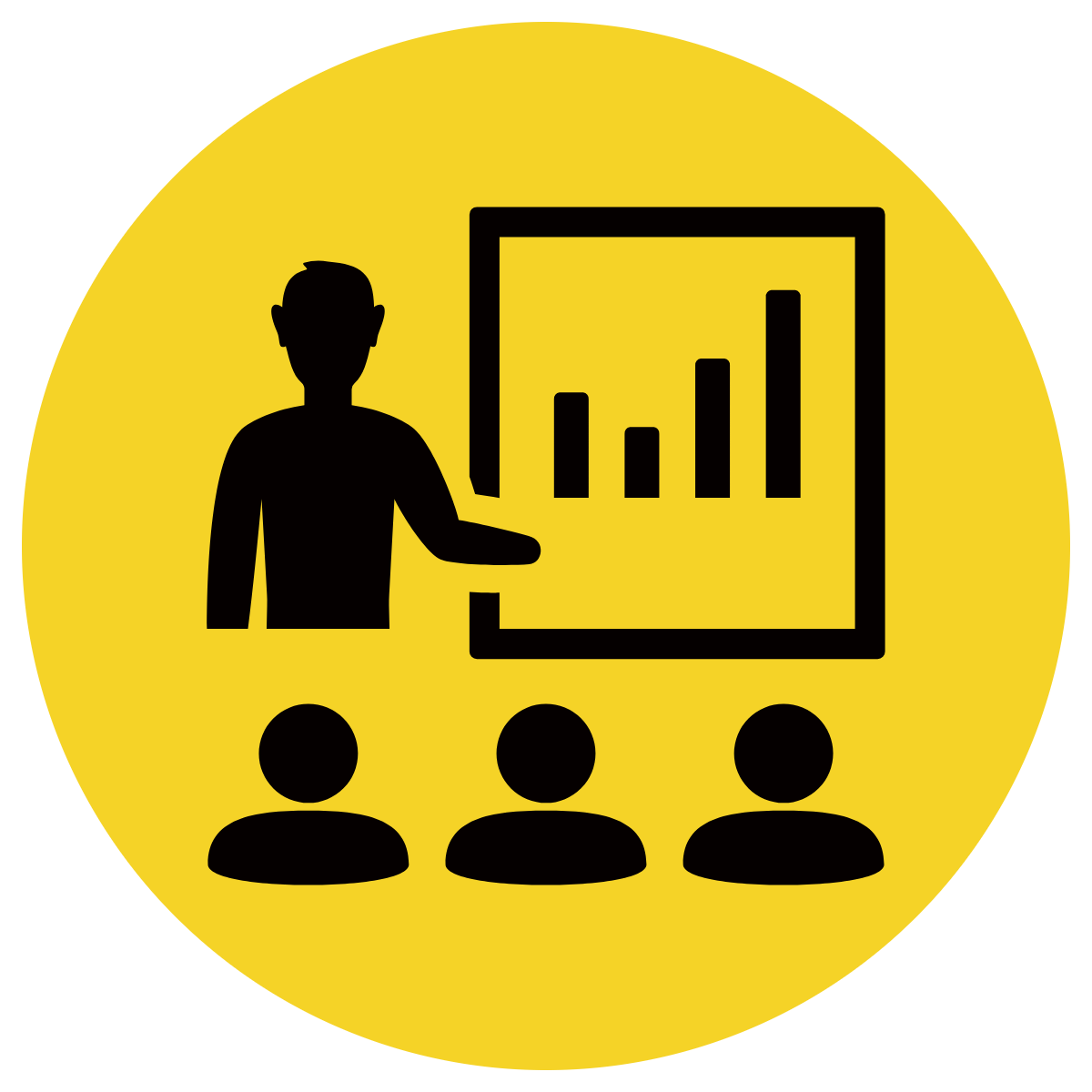 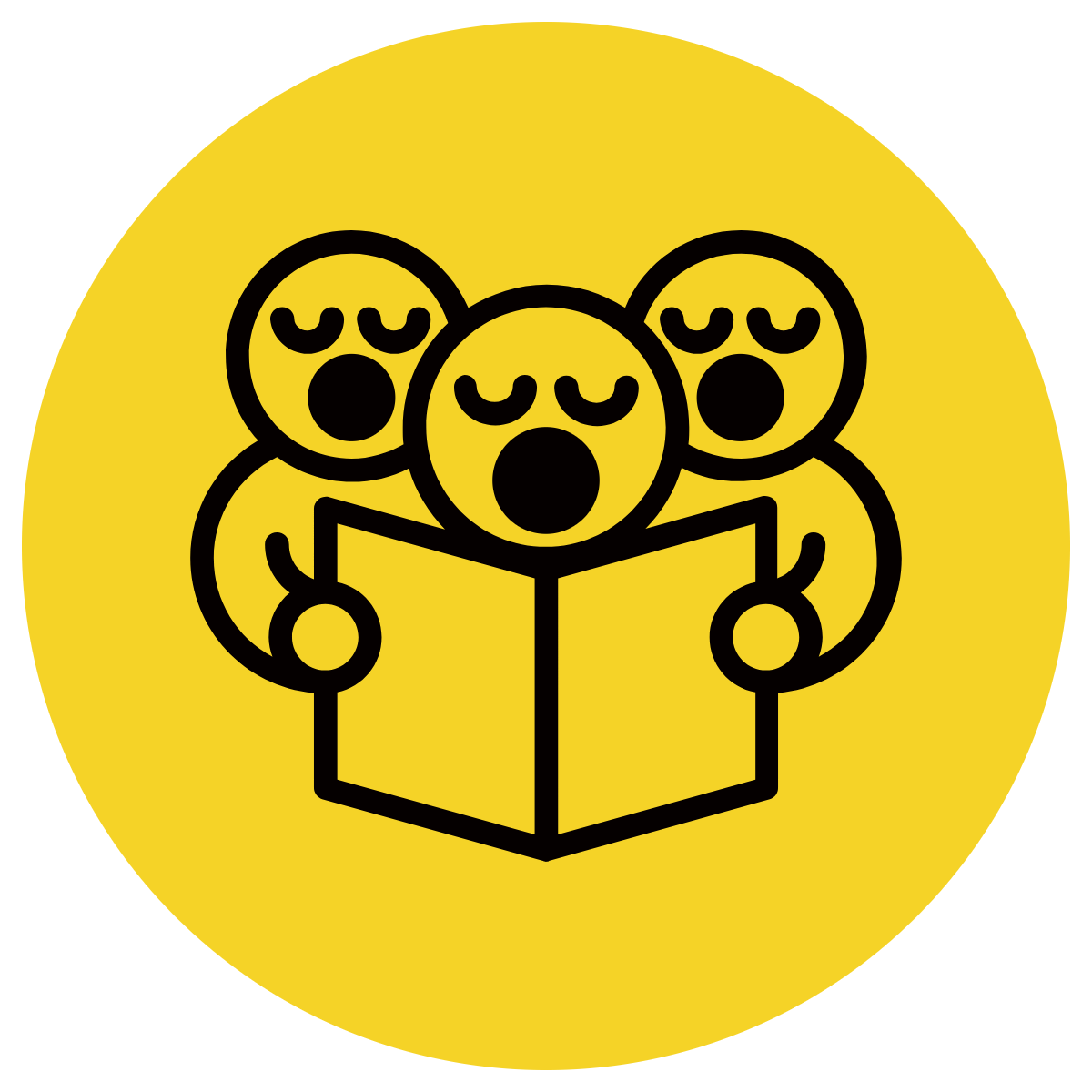 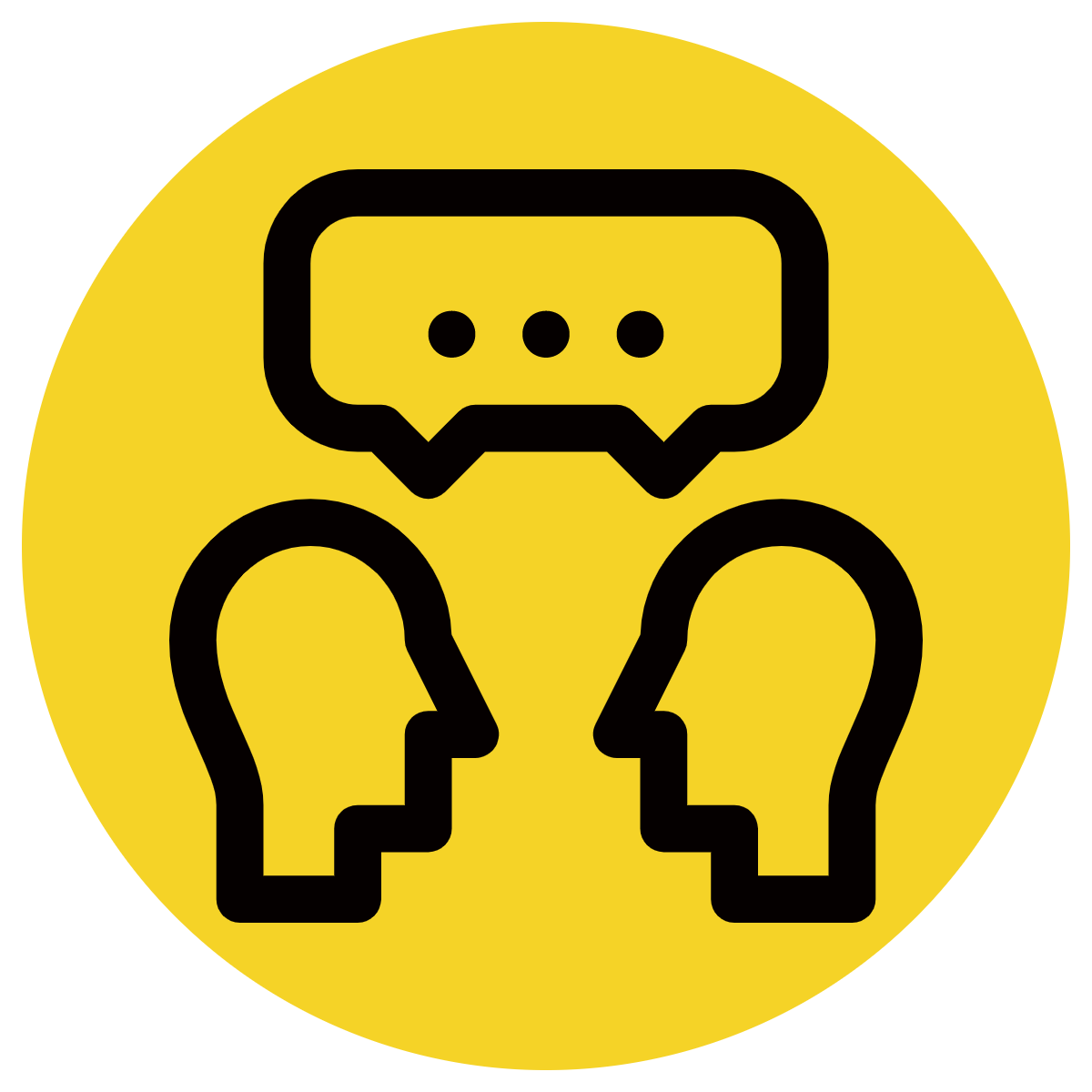 Select a possessive pronoun to replace the underlined noun phrase.
Write the sentence using the possessive pronoun you have chosen.
CFU:
What is possessive pronoun?
Use the most appropriate possessive pronoun to replace noun
The television is my family’s.
The television is ours.
Skill development: You do
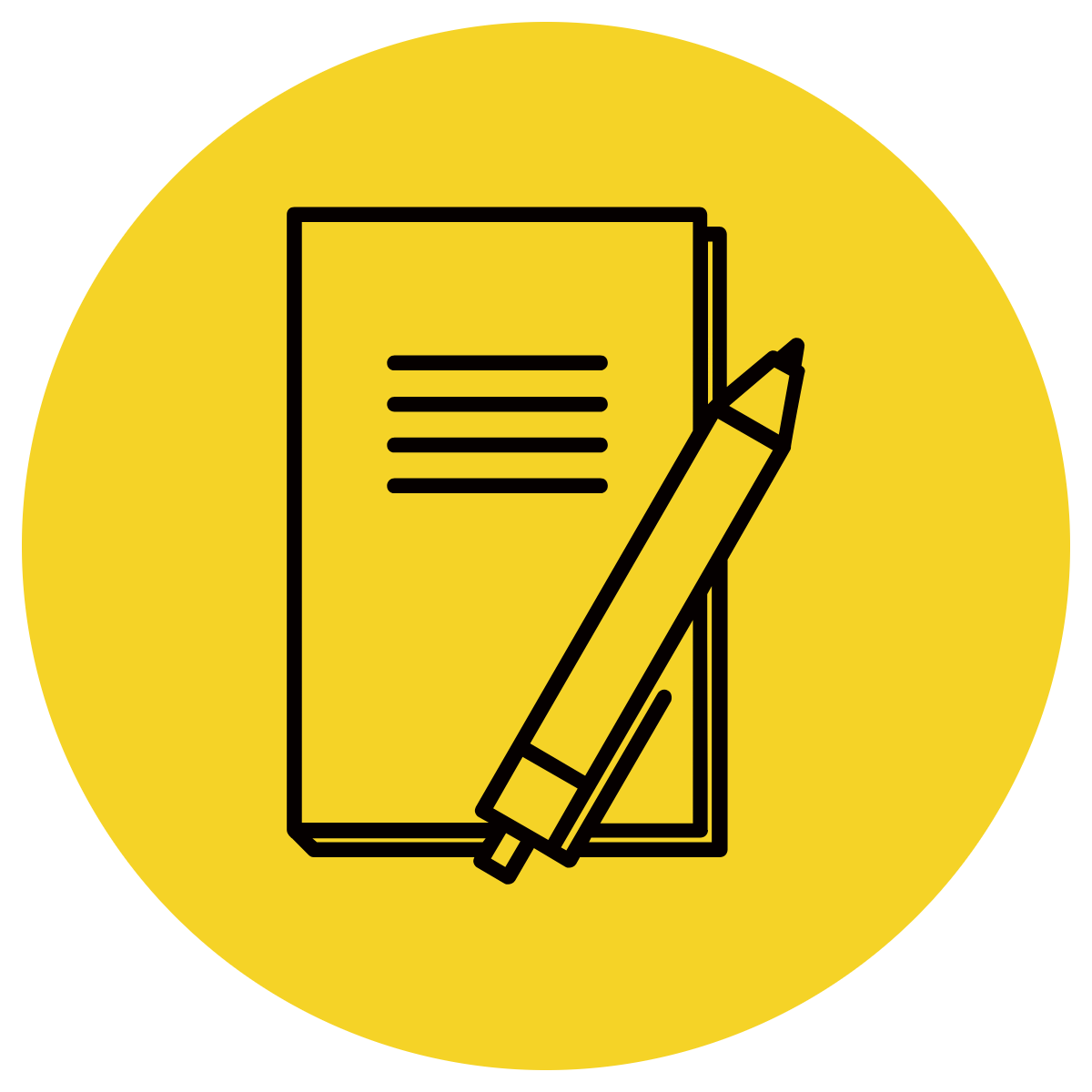 Select a possessive pronoun to replace the underlined noun phrase.
Write the sentence using the possessive pronoun you have chosen.
CFU:
Why did you use that possessive pronoun?
Insert sentences based on texts from class